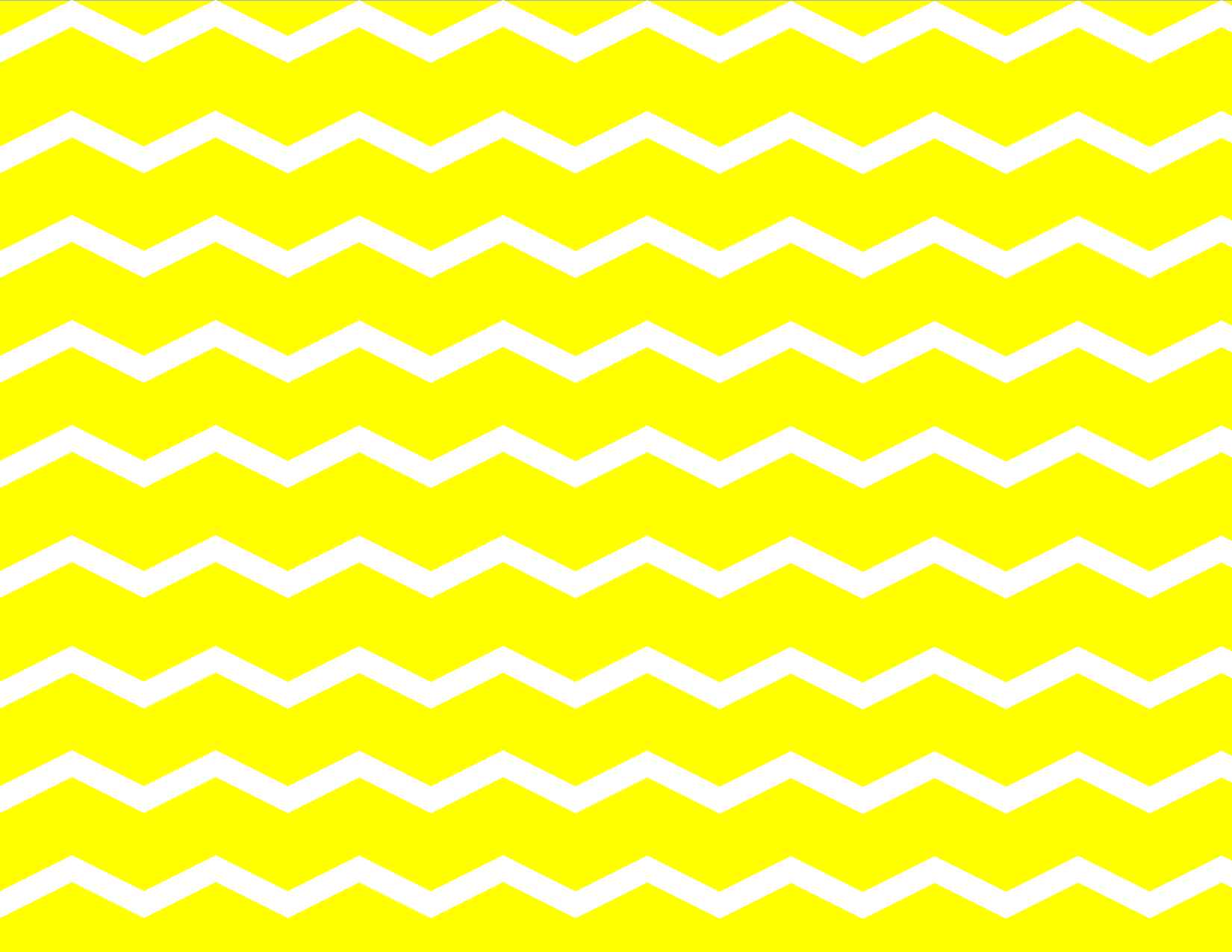 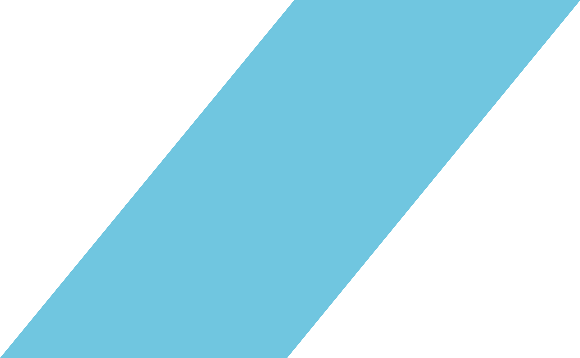 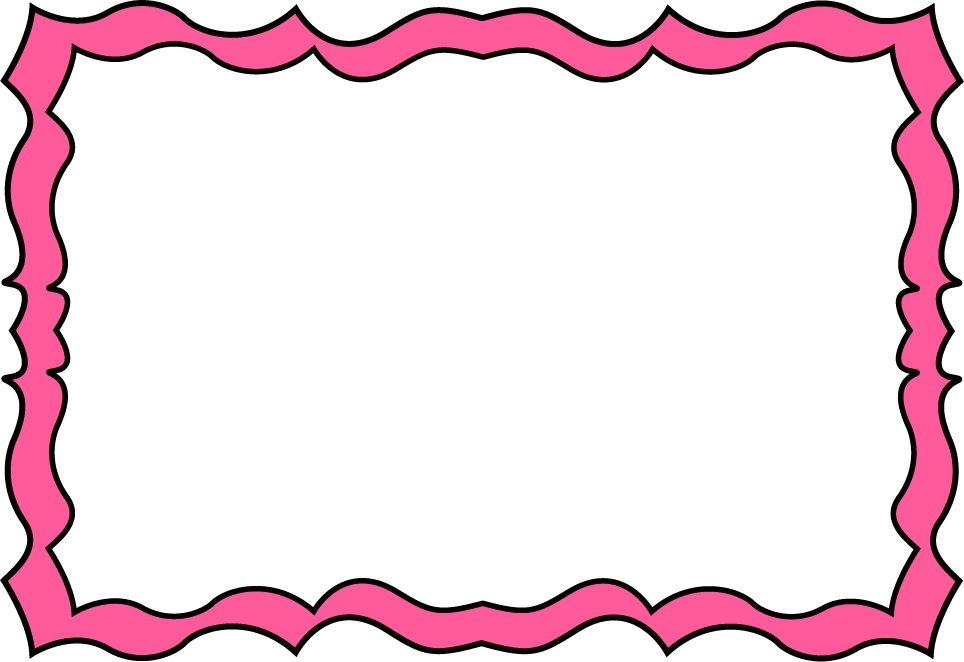 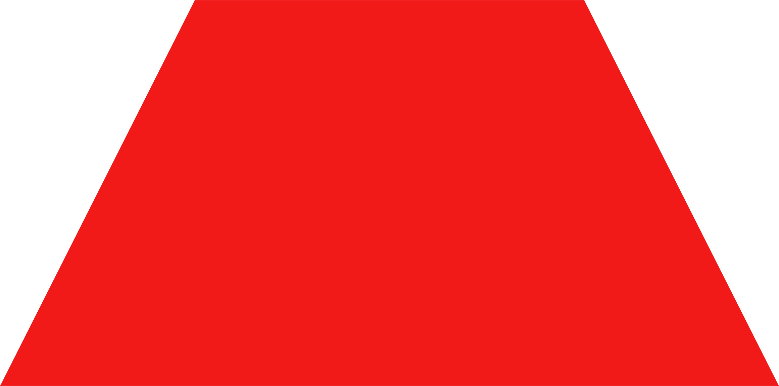 Learning Target:
I can solve real word problems involving area and perimeter.
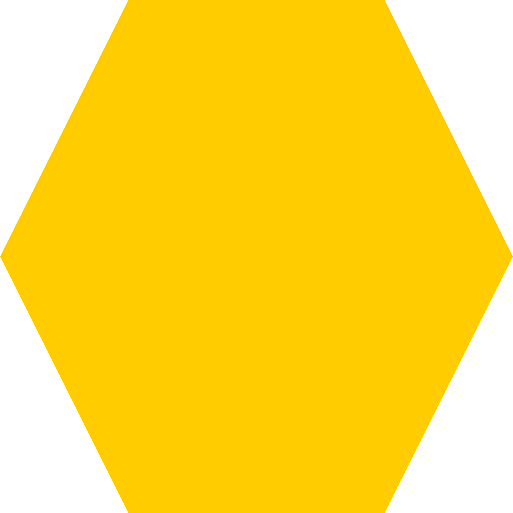 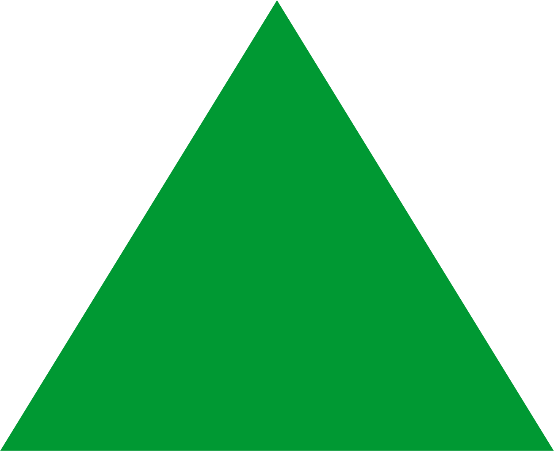 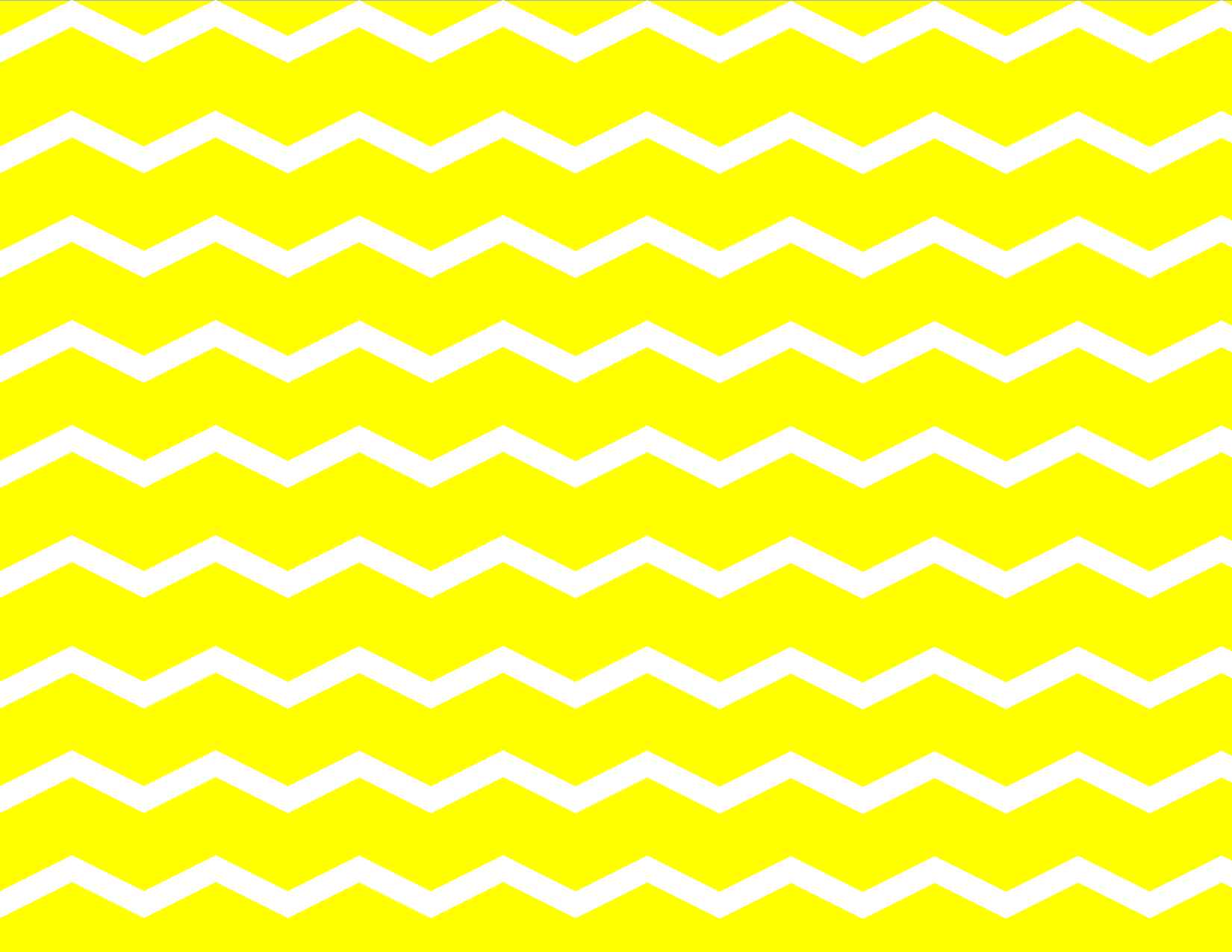 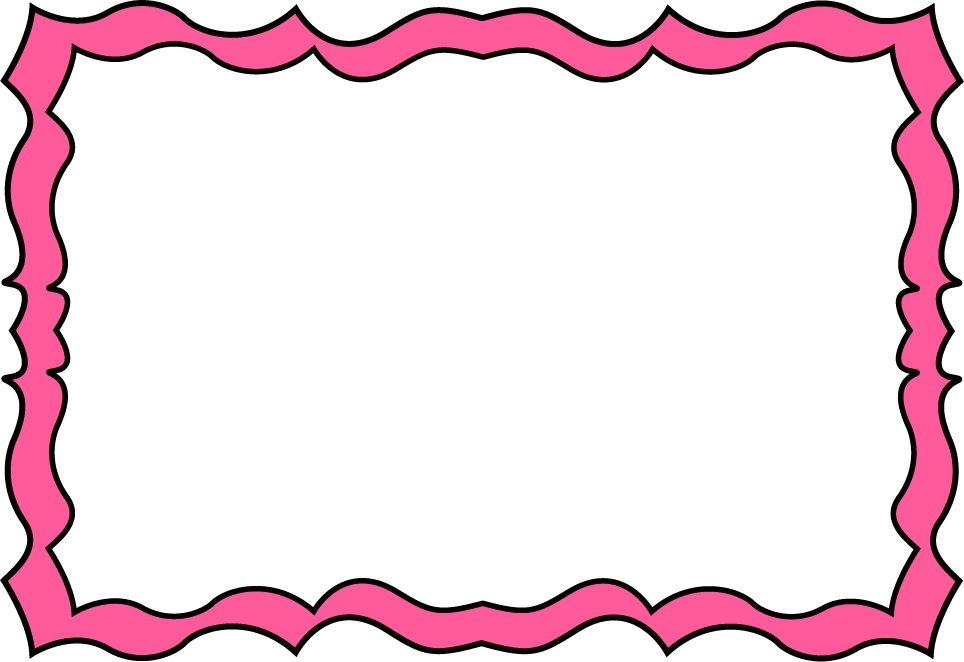 Let Us Review- Table Talk

What is perimeter?

What is area?
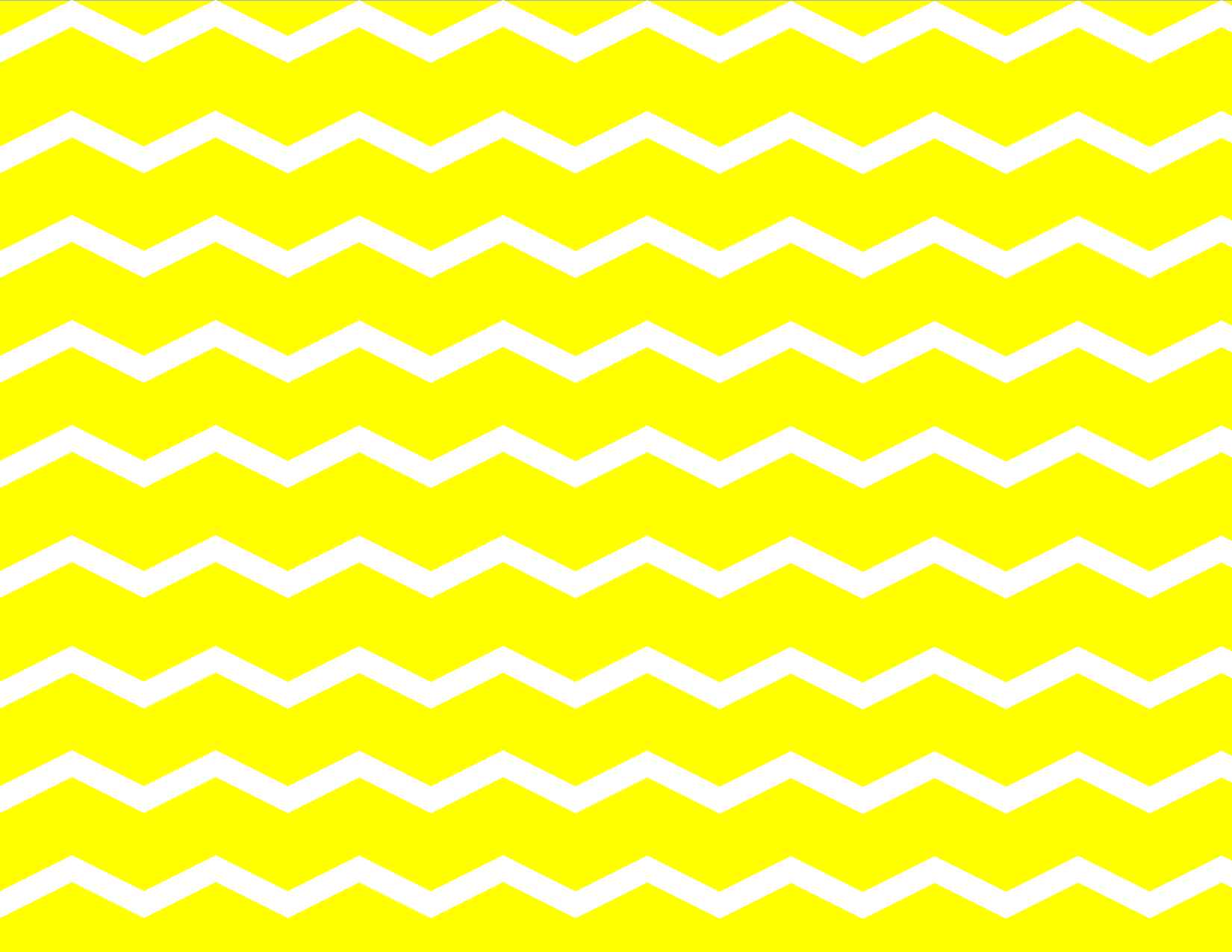 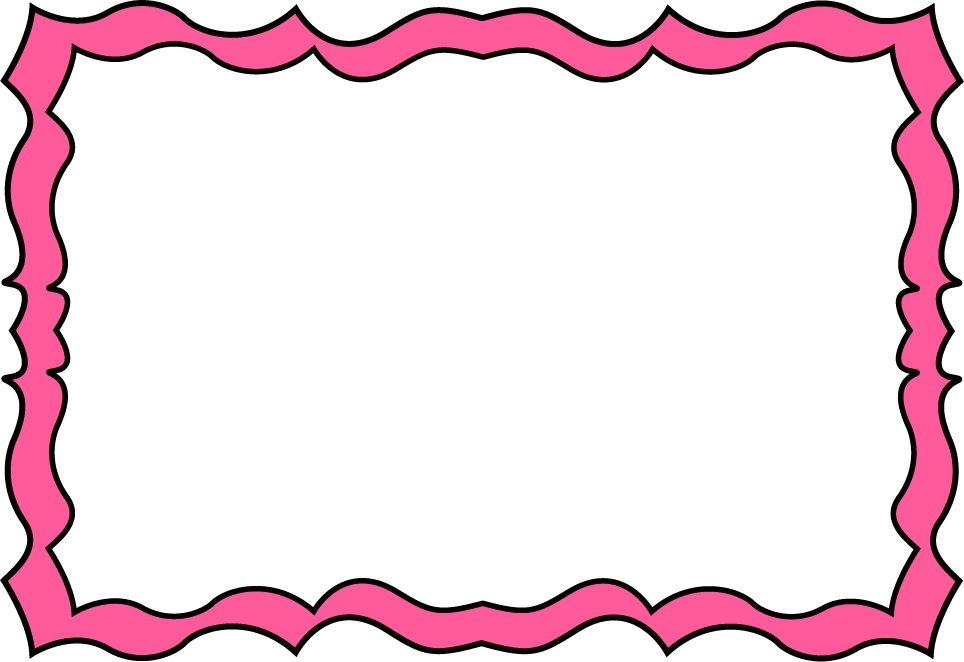 Perimeter is…

the distance around a 2-D shape.
Area is…

the measurement of space inside a 2-D shape.
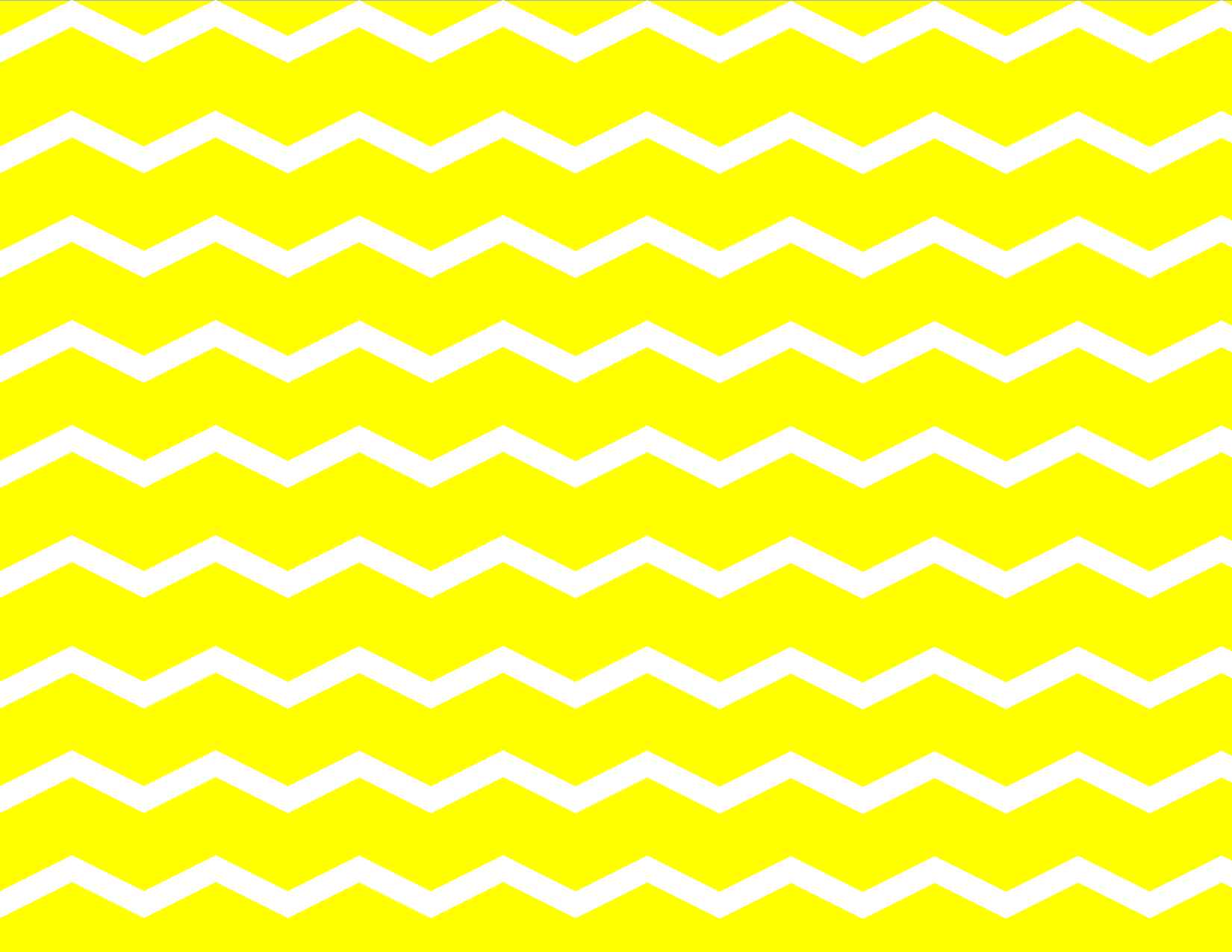 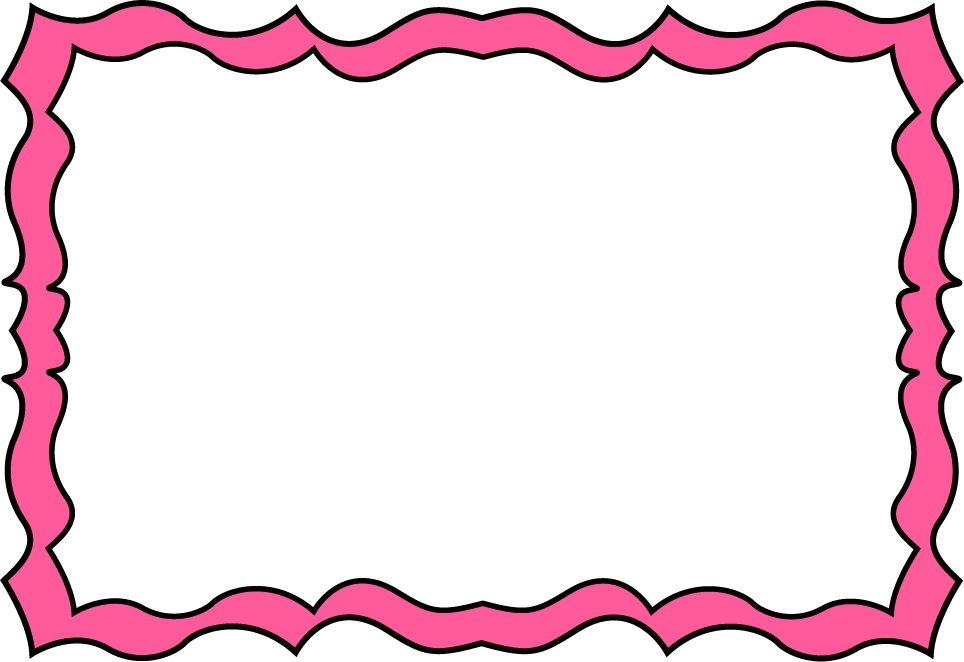 Let us put our thinking caps on!

If you need to cover your kitchen floor with tile, you would need to find the…

AREA                    or           PERIMETER
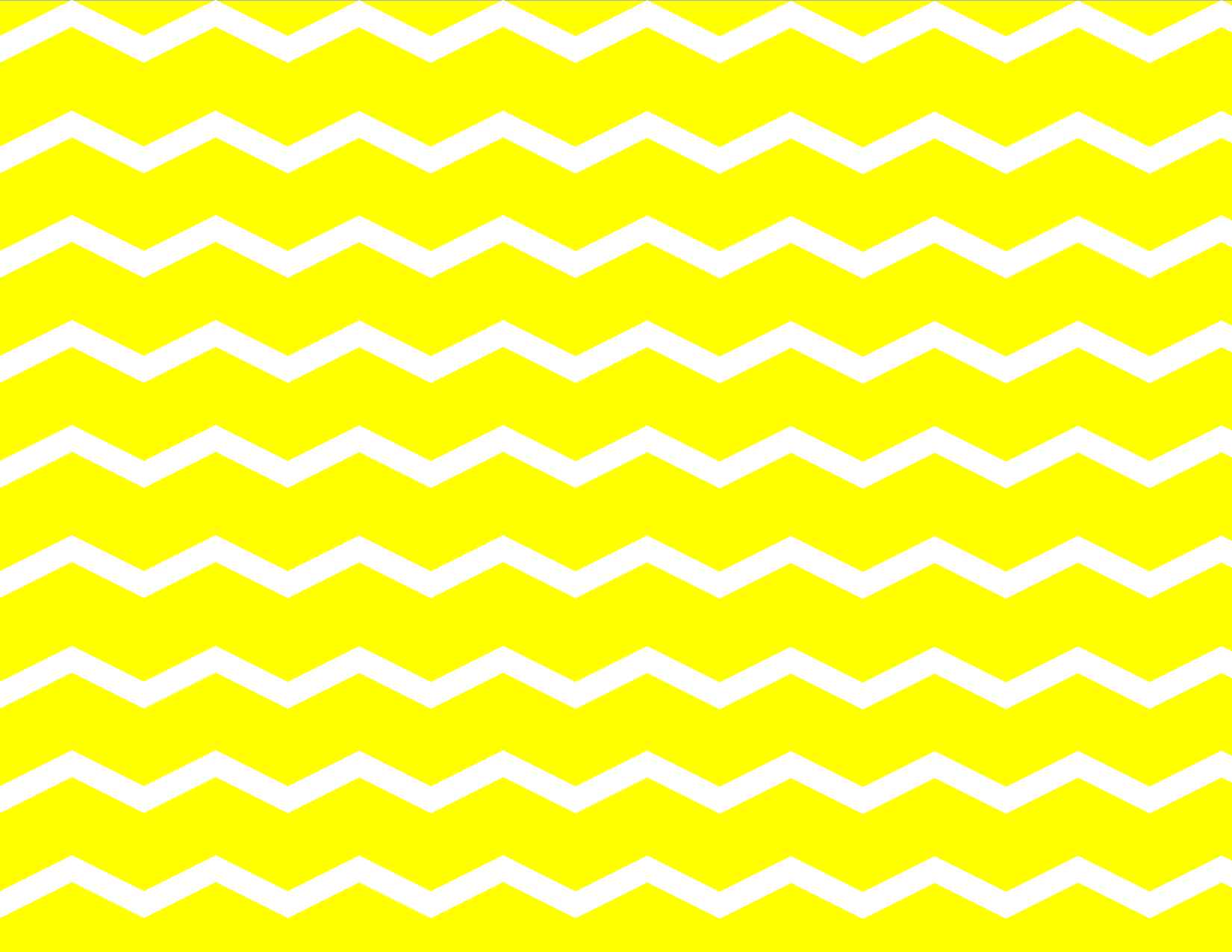 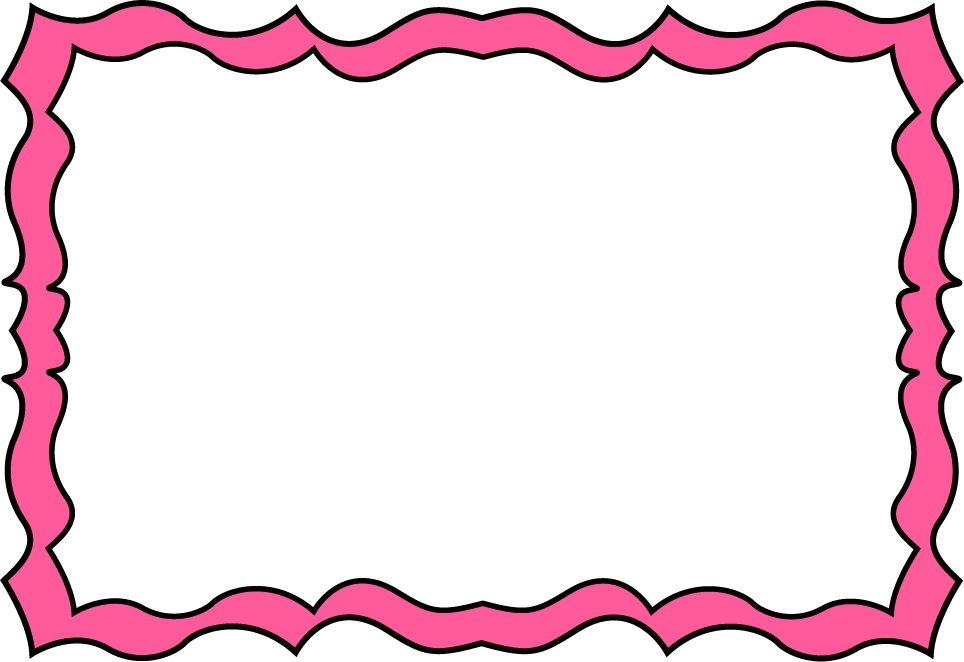 Let us try another example

If you want to find the
amount of fencing you need to make
 a fence in your backyard for your new dog, you would need to find the…



AREA                    or                       PERIMETER
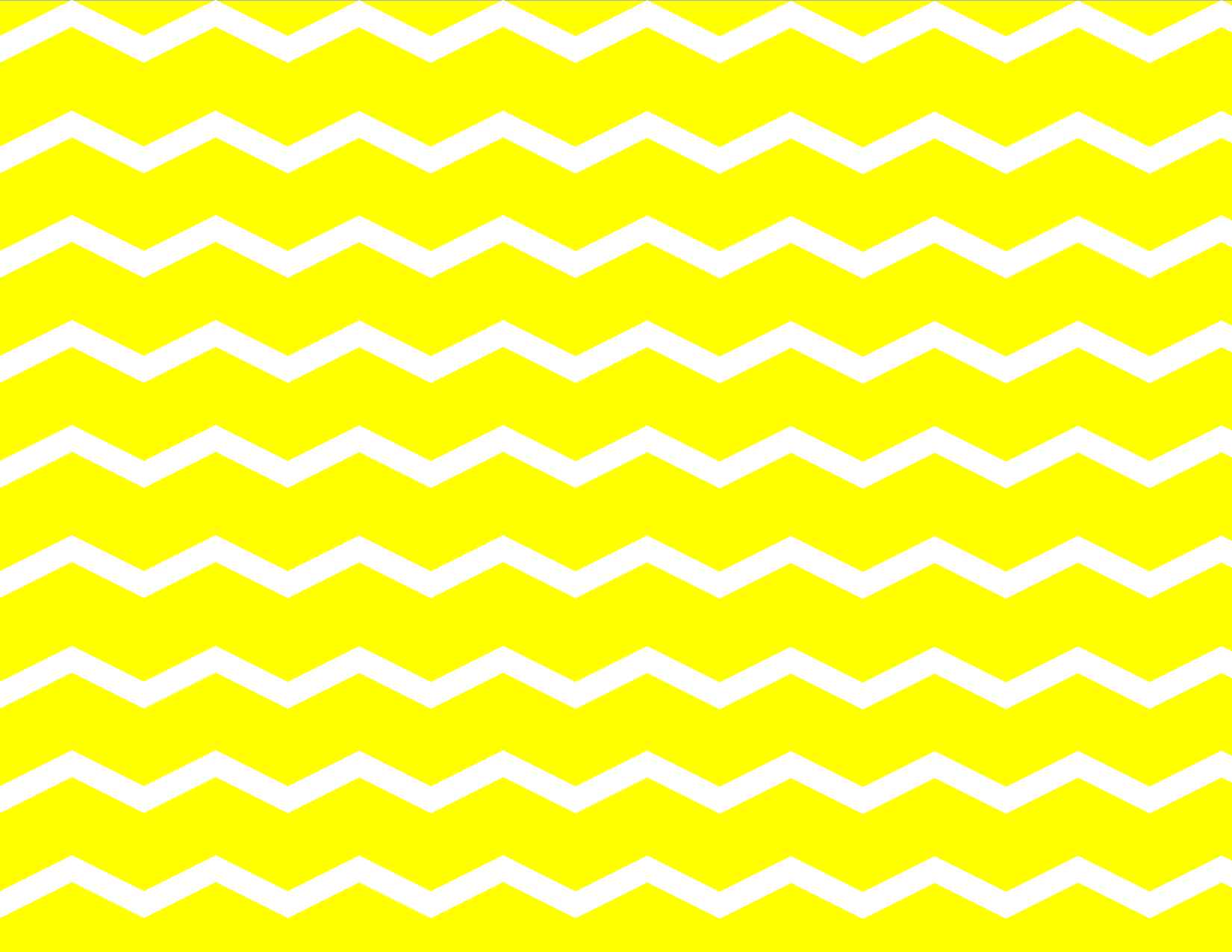 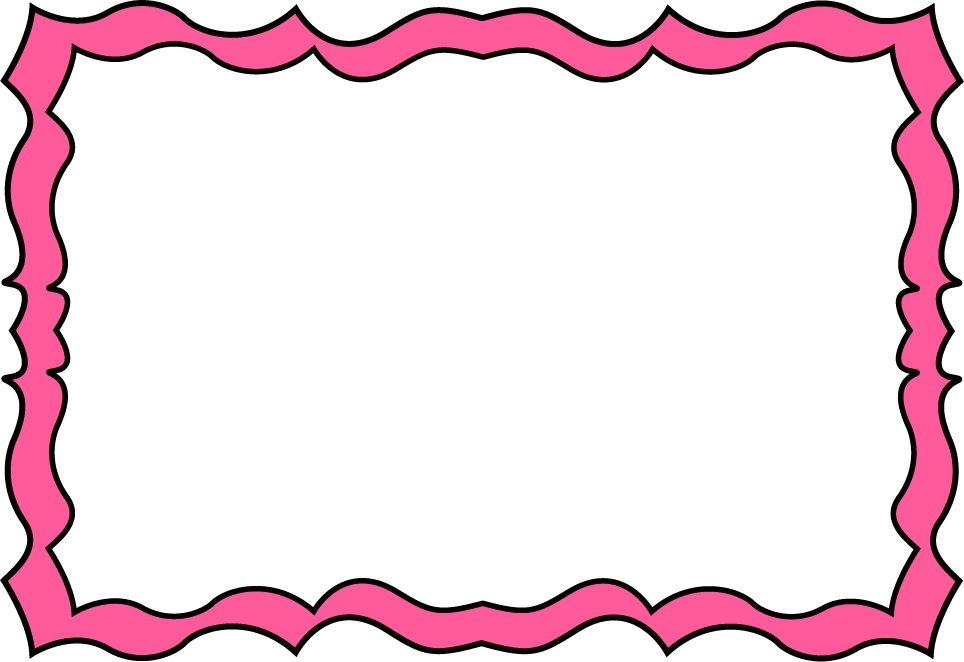 If you  were going to paint your bedroom blue, in order to figure out how much paint you need, you would need to calculate the…


AREA                    or           PERIMETER
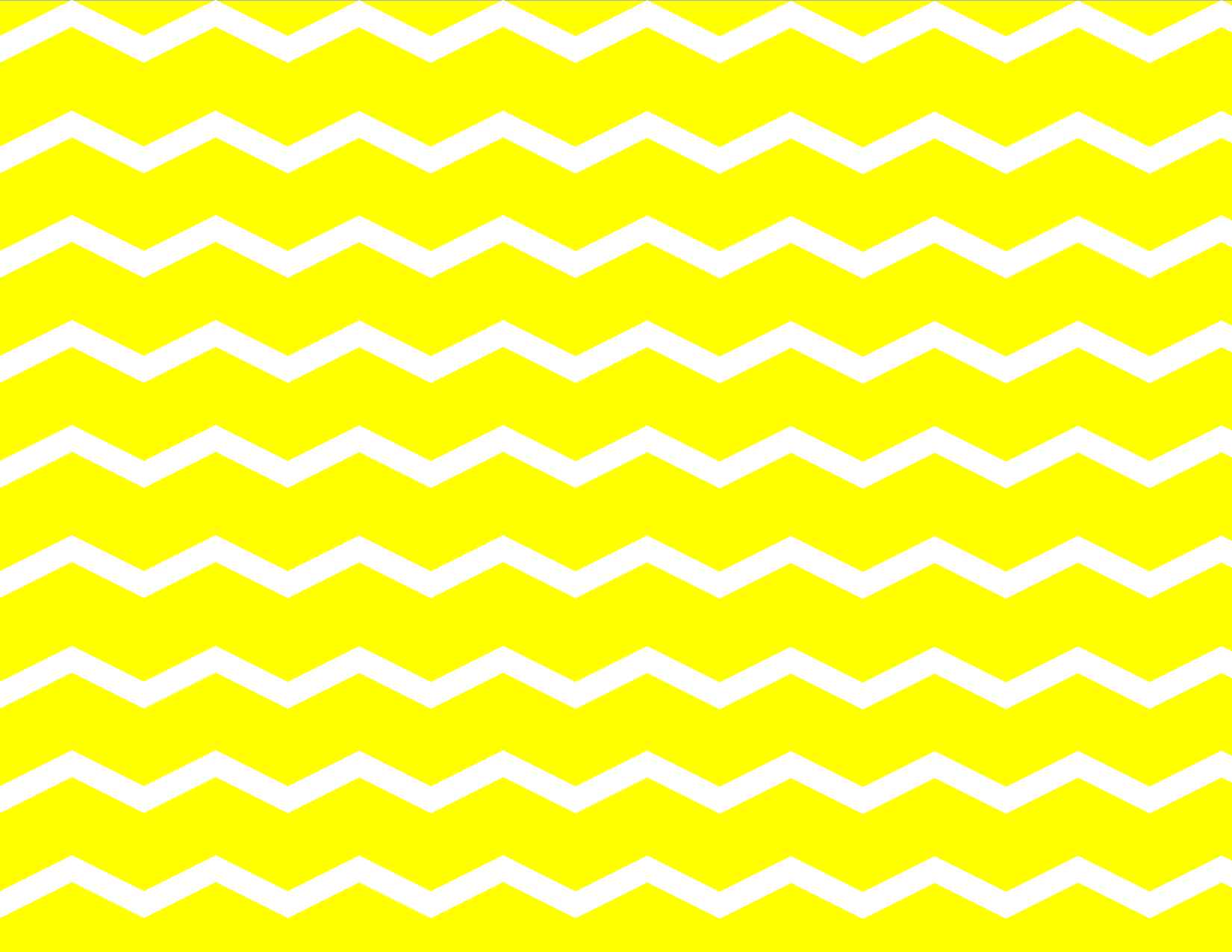 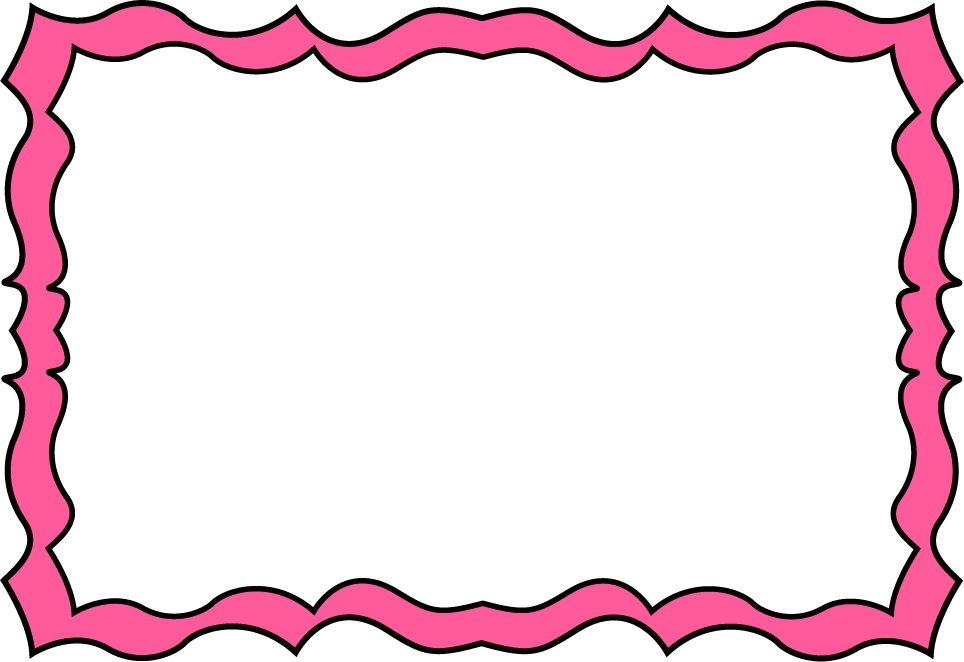 If you were going to put white icing on top of your grandma’s square birthday cake, you would determine the…


AREA                    or           PERIMETER
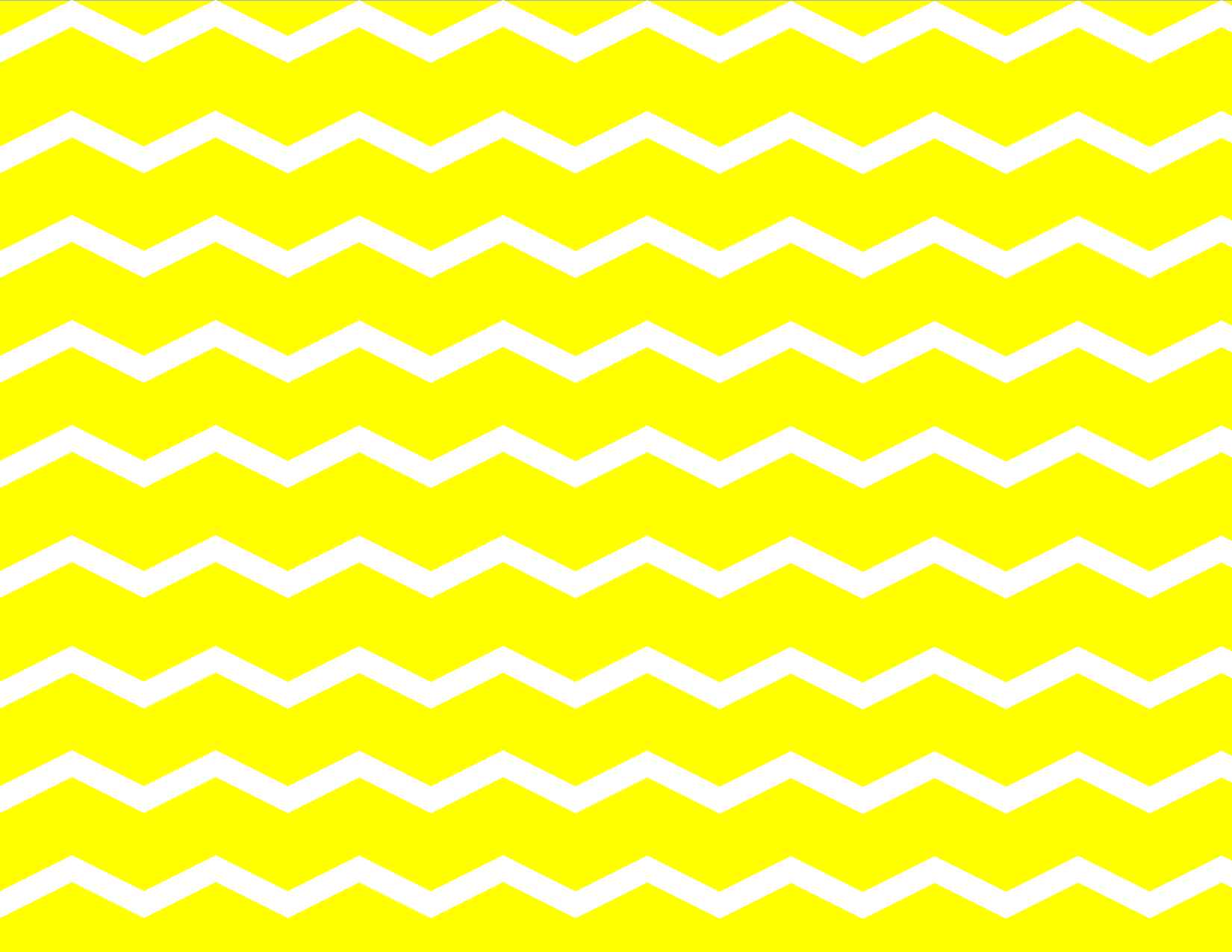 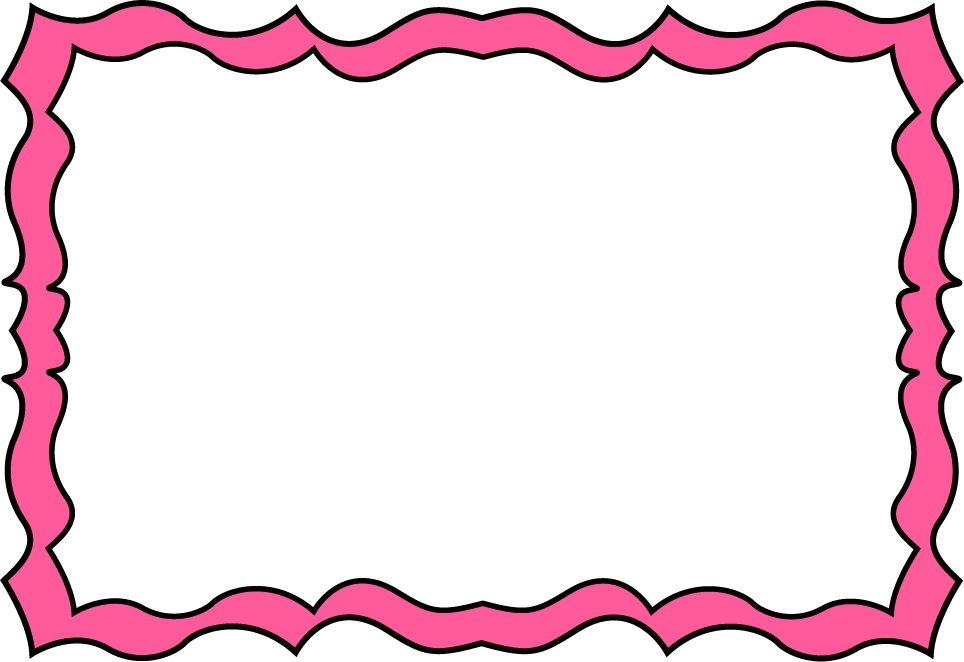 Our Final one…
If you want to know how much baseboard you need to go around the edges of your living room walls, you would need to identify the… 

AREA                    or           PERIMETER
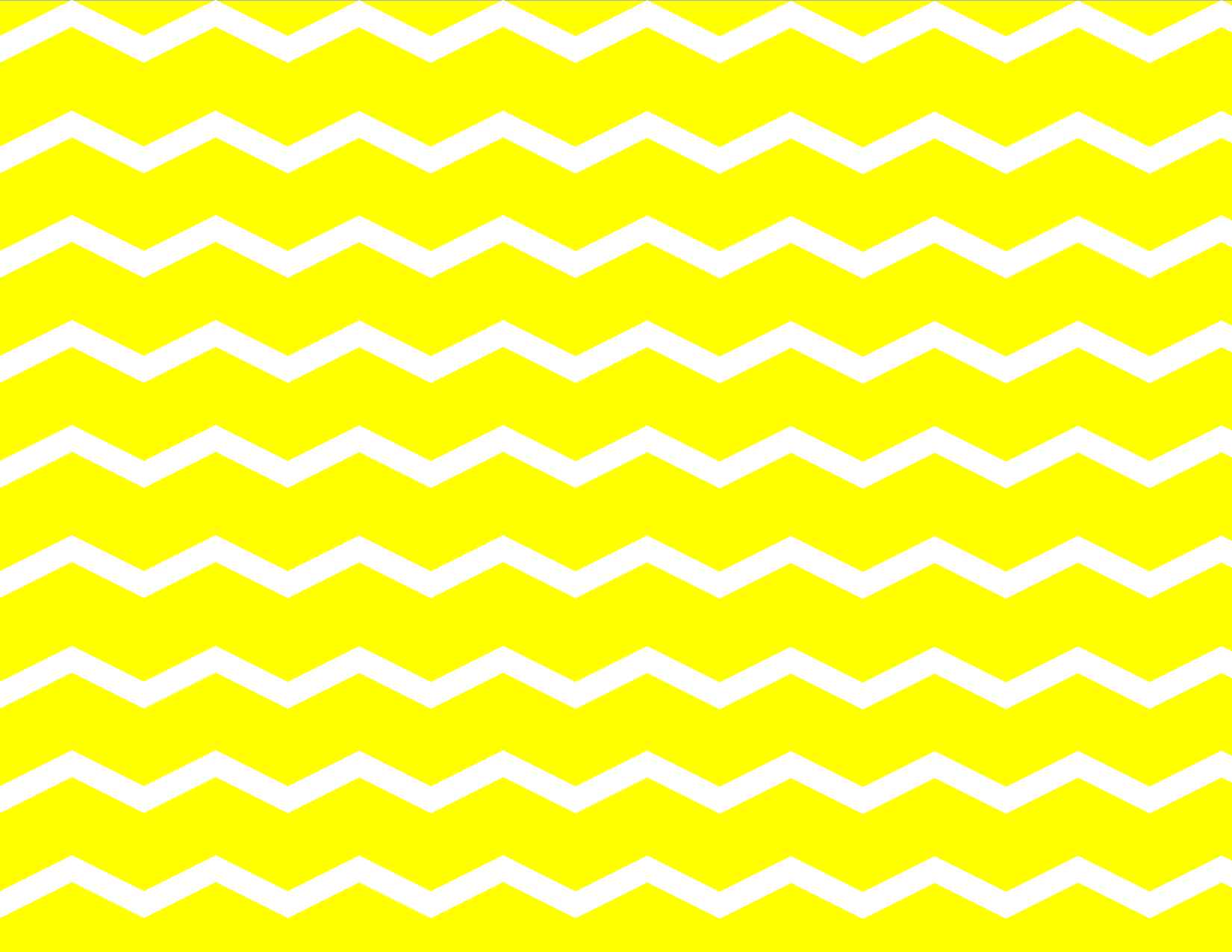 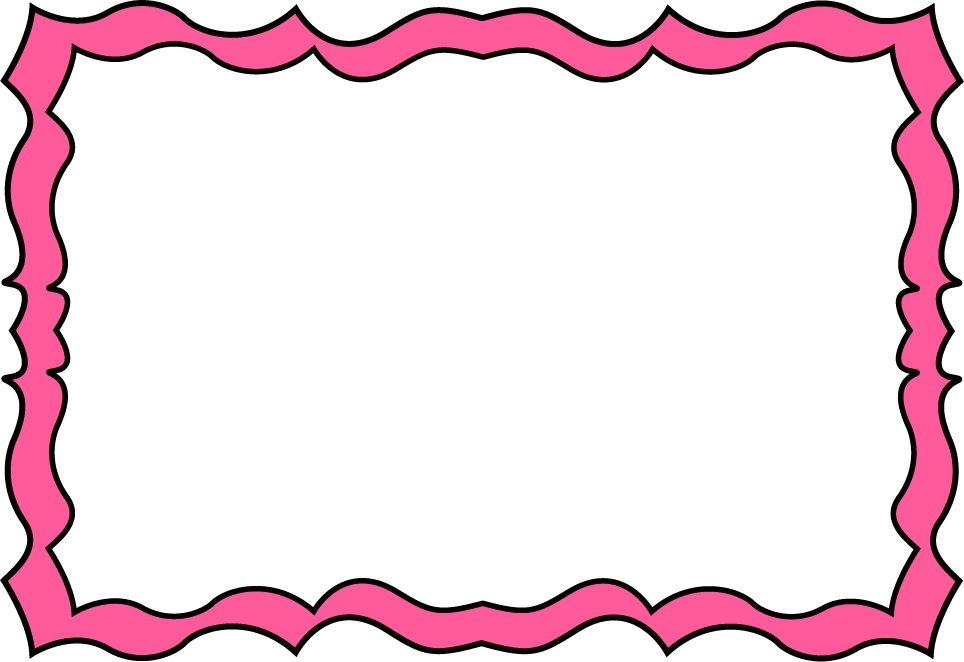 NOW LET US PUT INTO PRACTICE WHAT WE KNOW ABOUT AREA & PERIMETER TO SOLVE THE FOLLOWING WORD PROBLEMS!
Step 1: Determine whether you need to find the area or perimeter
Step 2: Show your equation or work
Step 3:  Solve and check to see if your answer makes sense
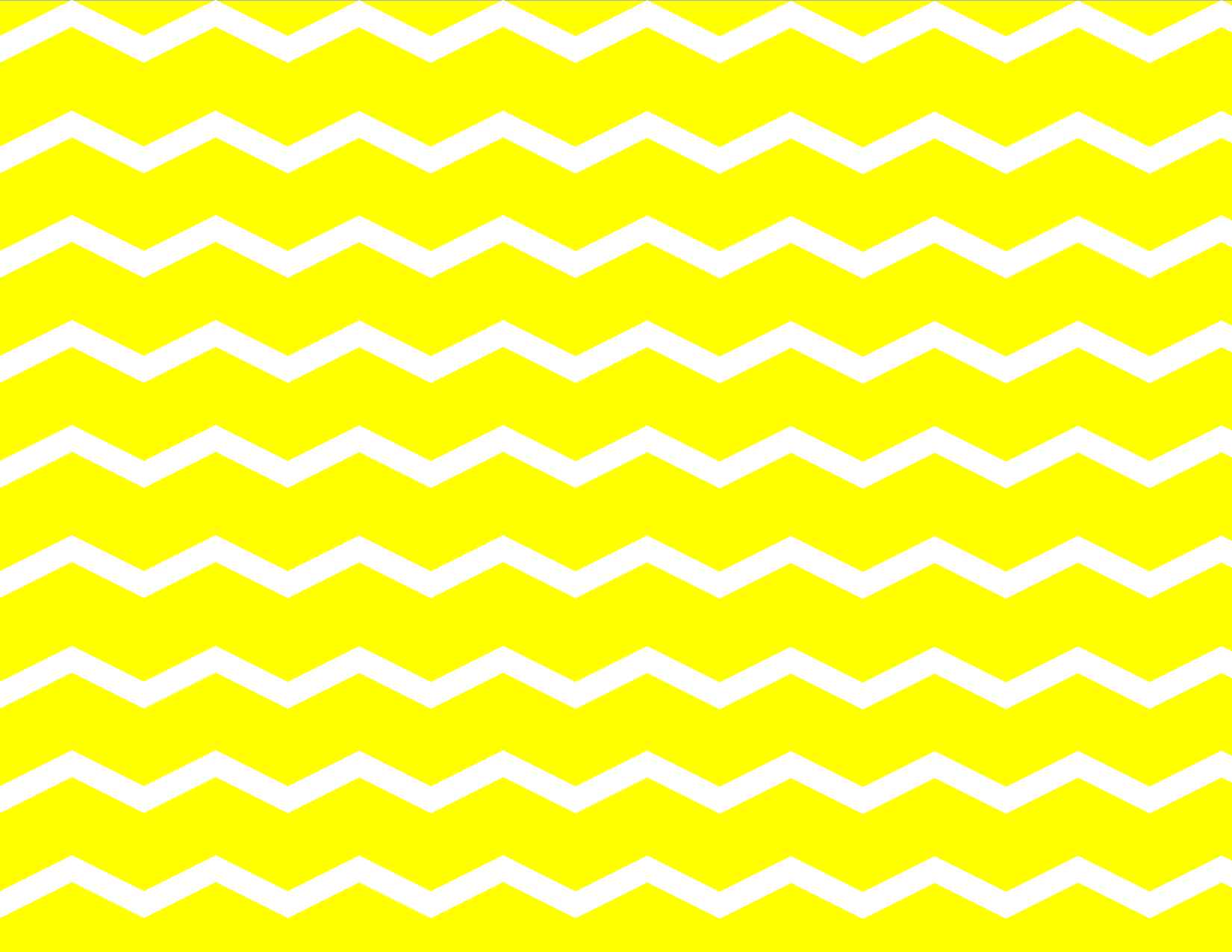 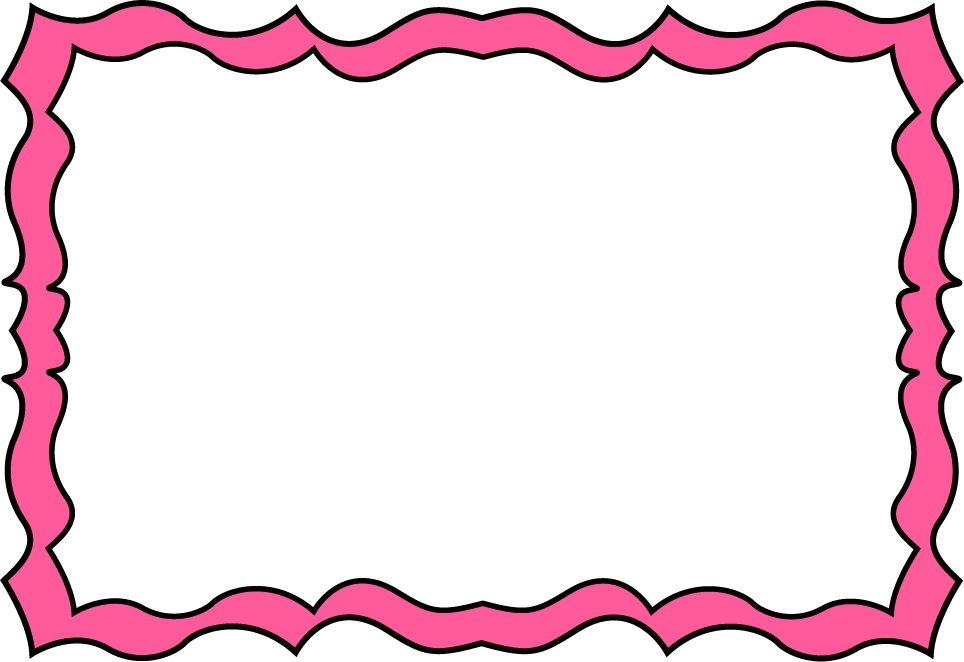 Problem # 1: Sally is planting a rectangular garden. She needs to put a fence up to keep the bunnies from eating her carrots. The length of her garden is 8 feet and the width is 6 feet.  How many feet of fencing does she need?
Step 1: Find the perimeter
Step 2: My equation and drawing:
  8 + 6 + 8 + 6 = Perimeter


Step 3: Answer 28 Feet of Fencing
8 feet
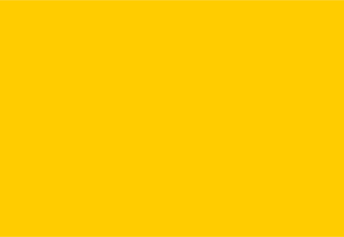 6 feet
6 feet
8 feet
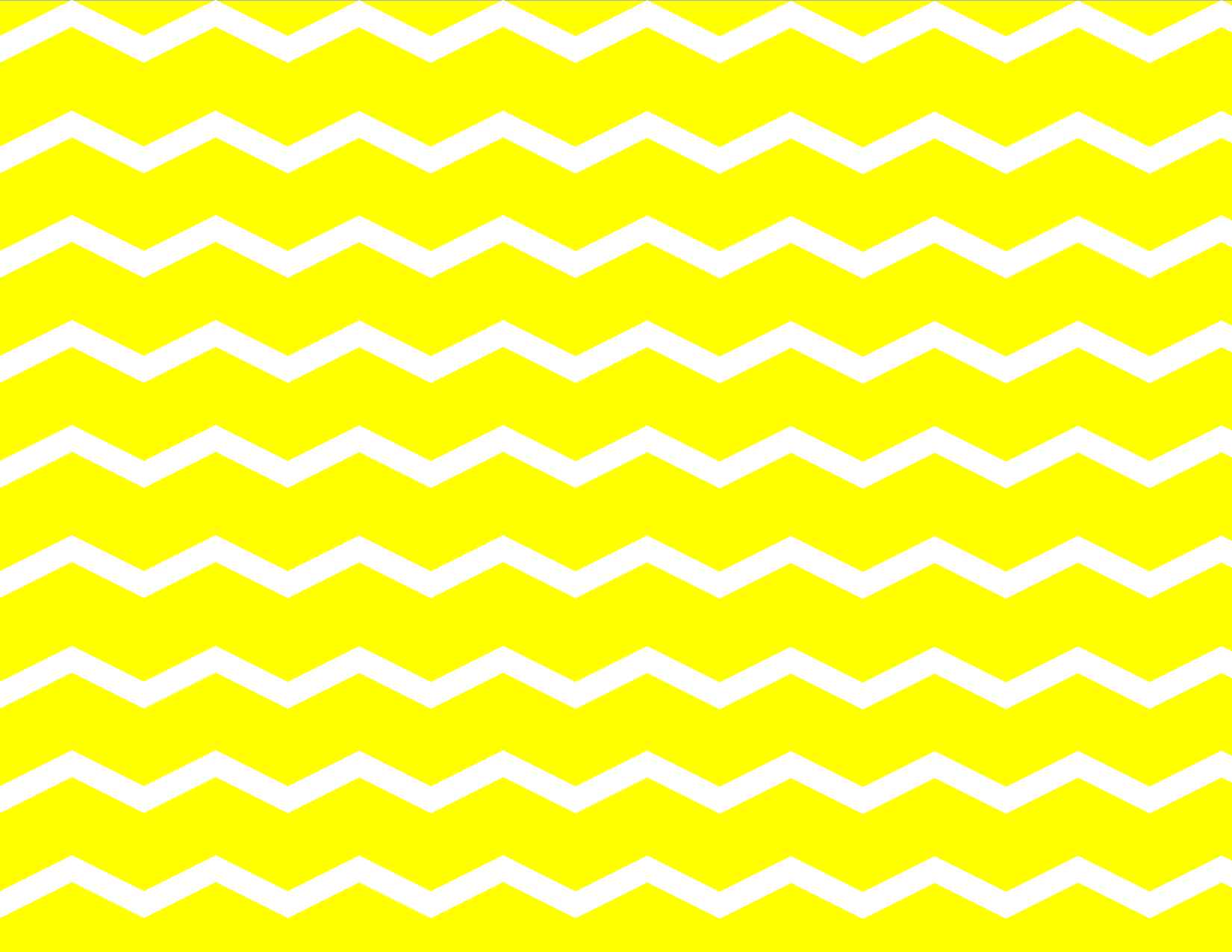 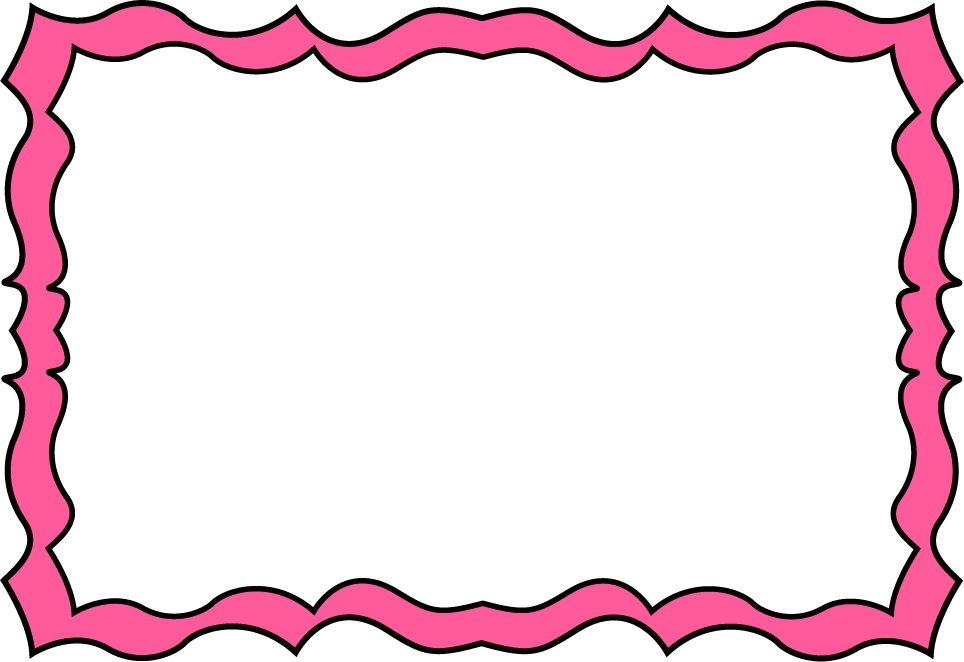 Problem # 2: Tyler is putting up wall paper on a wall in his basement.  The wall measurement is 10 feet by 8 feet.  How many square feet of wall paper does he need for his project?
Step 1: Find the area
Step 2: My equation and drawing:
Length X Width= Area  
10 X 8 = Area


Step 3: Answer 80 Square Feet of Wall Paper
10 feet
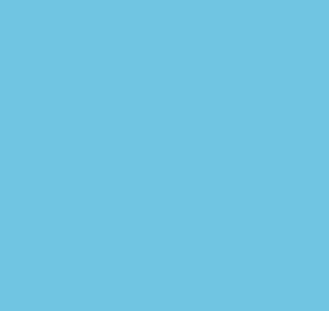 8 feet
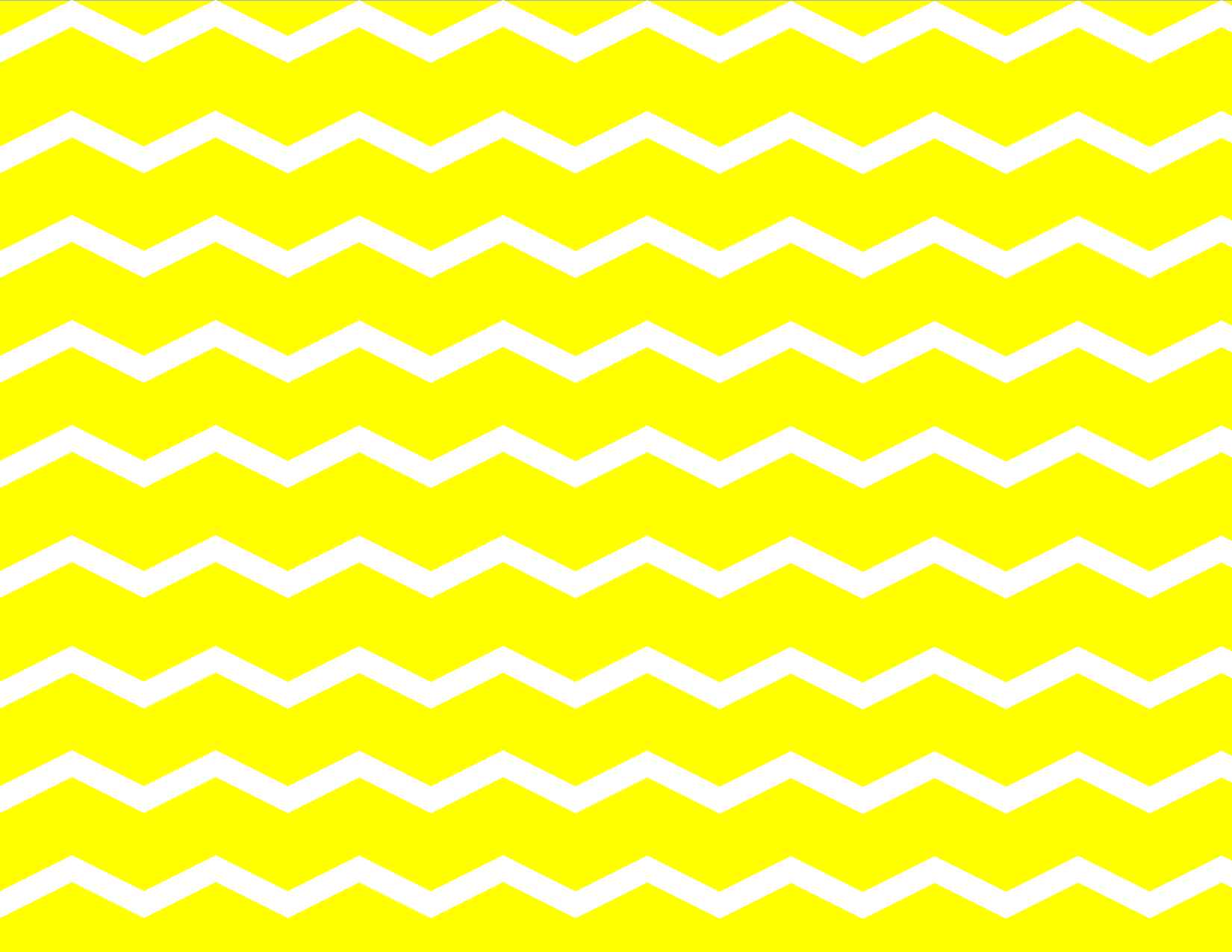 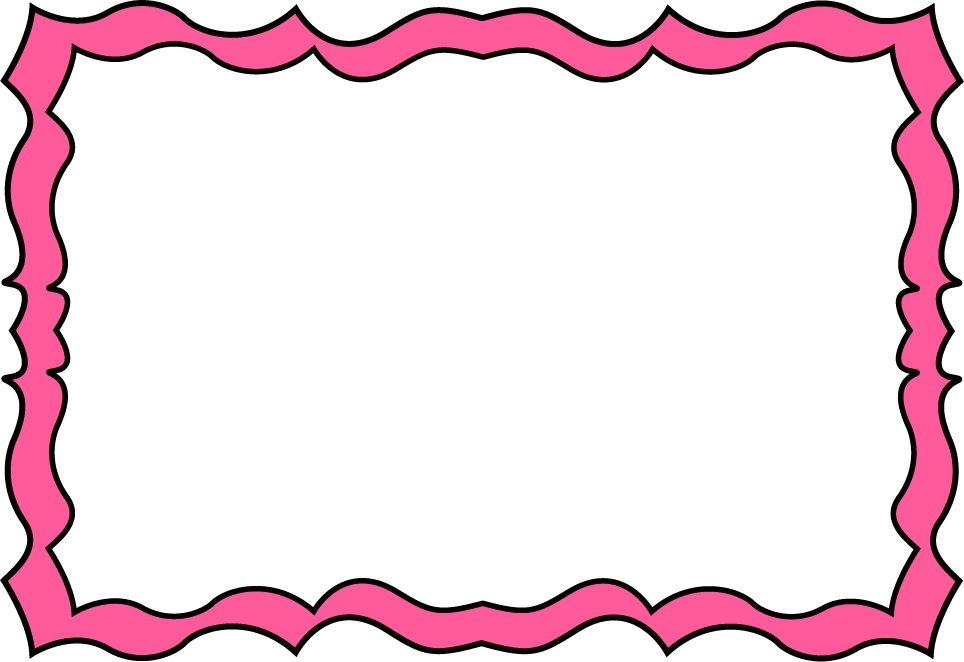 Problem # 3: Mr. Williams wanted to build a square wooden border to go around his sandbox for his 3 kids to play in.  If one side measured 9 feet, how many feet of wood would he need to make the border for the sandbox?
Step 1: Find the perimeter
Step 2: My equation and drawing:
9 + 9 + 9 + 9 = Perimeter


Step 3: Answer 36 Feet of Wood
9 feet
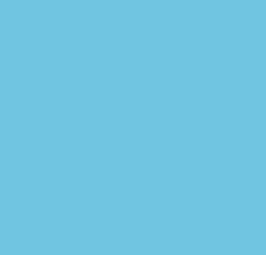 9 feet
9 feet
9 feet
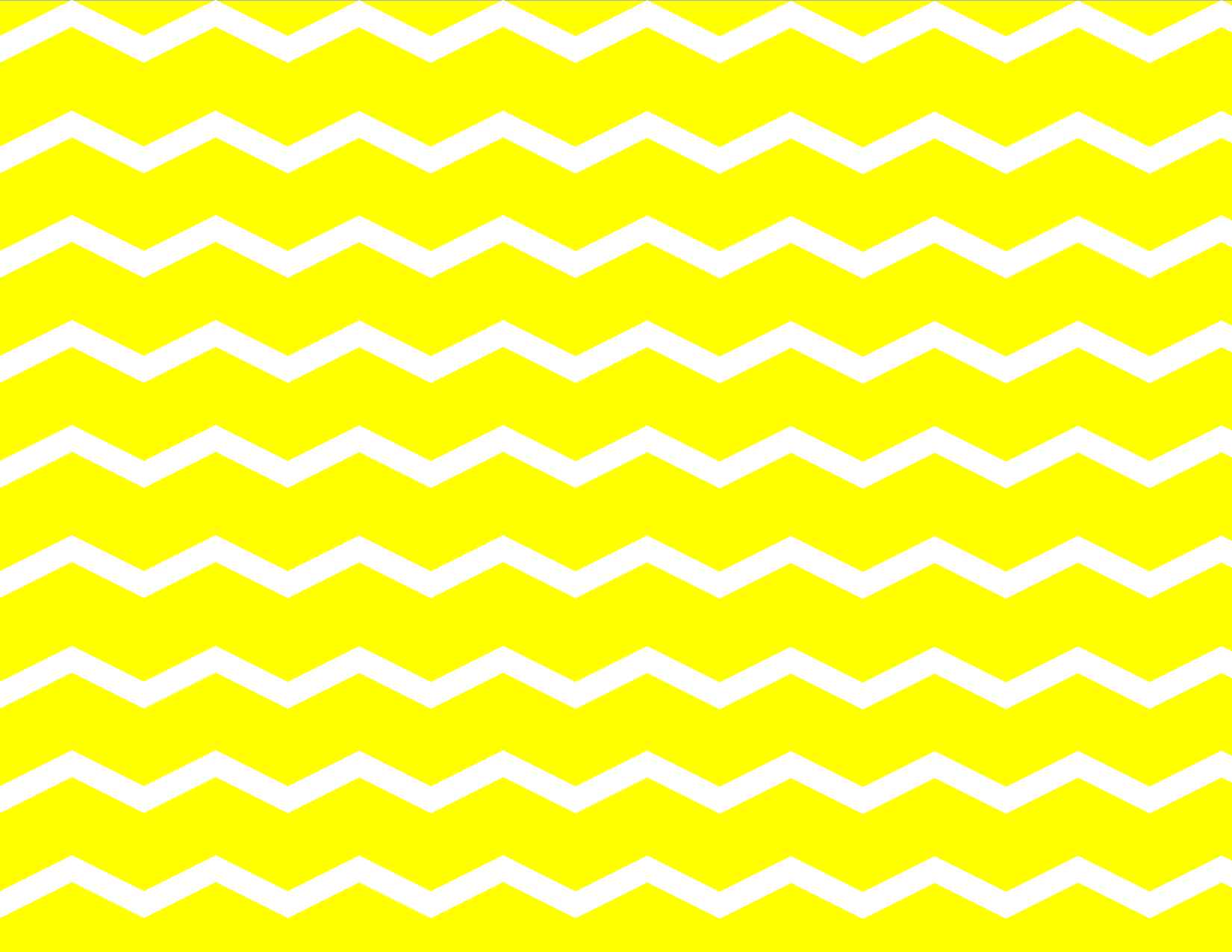 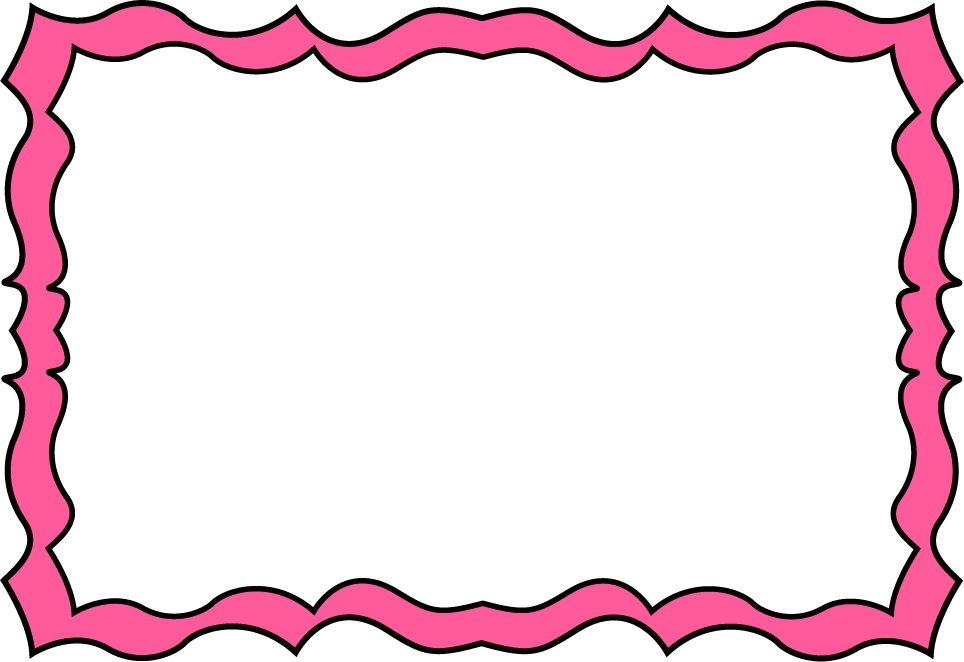 Problem # 4: Paul the zookeeper is helping plan a new manatee exhibit at the zoo.  The triangular shaped exhibit needs a Plexiglas fence to go around it so visitors can see the animals up close.  The lengths of the sides of the exhibit are 19 feet, 21 feet, and 27 feet.  How many feet of Plexiglas fencing will Paul need? 
Step 1: Find the perimeter
Step 2: My equation and drawing
19 + 21 + 27 = Perimeter

Step 3: Answer 67 Feet of Plexiglas Fencing
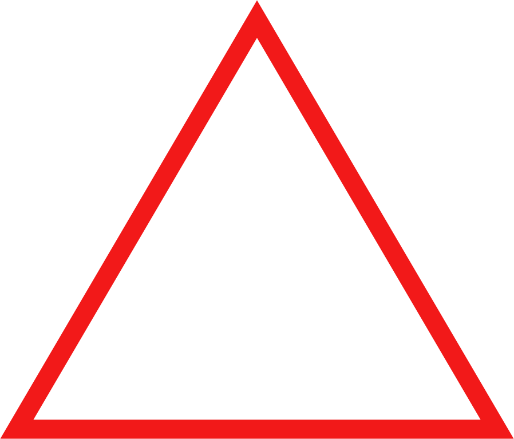 19 feet
27 feet
21 feet
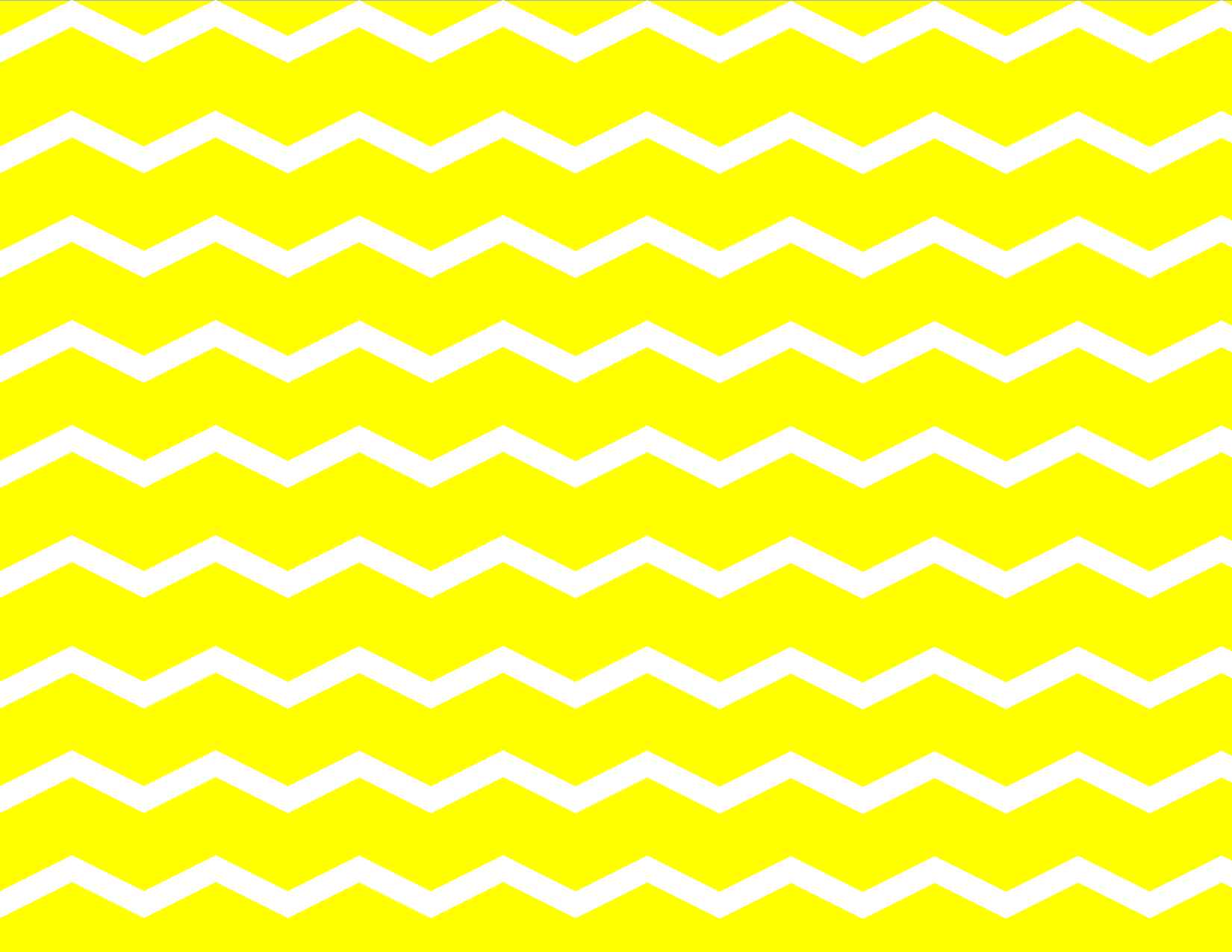 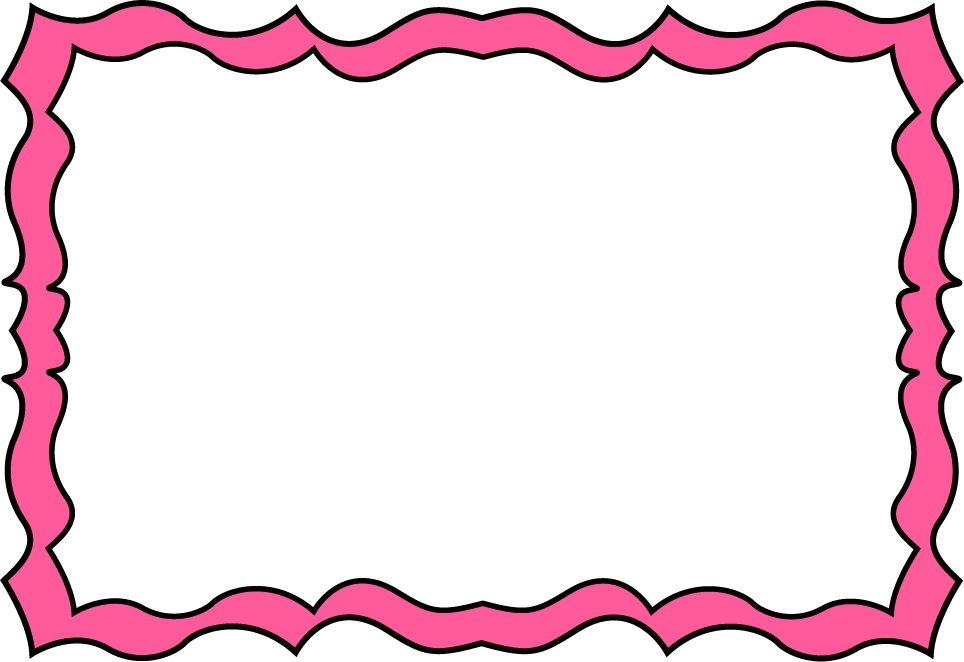 Problem # 5: Elizabeth needs to put down new carpet in her square bedroom.  One side of her square bedroom measures 9 feet.  How many square feet of carpet will she need to cover her bedroom floor?
Step 1: Find the area
Step 2: My equation and drawing:
Length X Width= Area  
9 X 9 = Area

Step 3: Answer 81 Square Feet of Carpet
9 feet
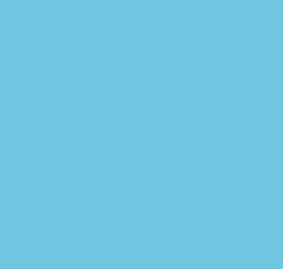 9 feet
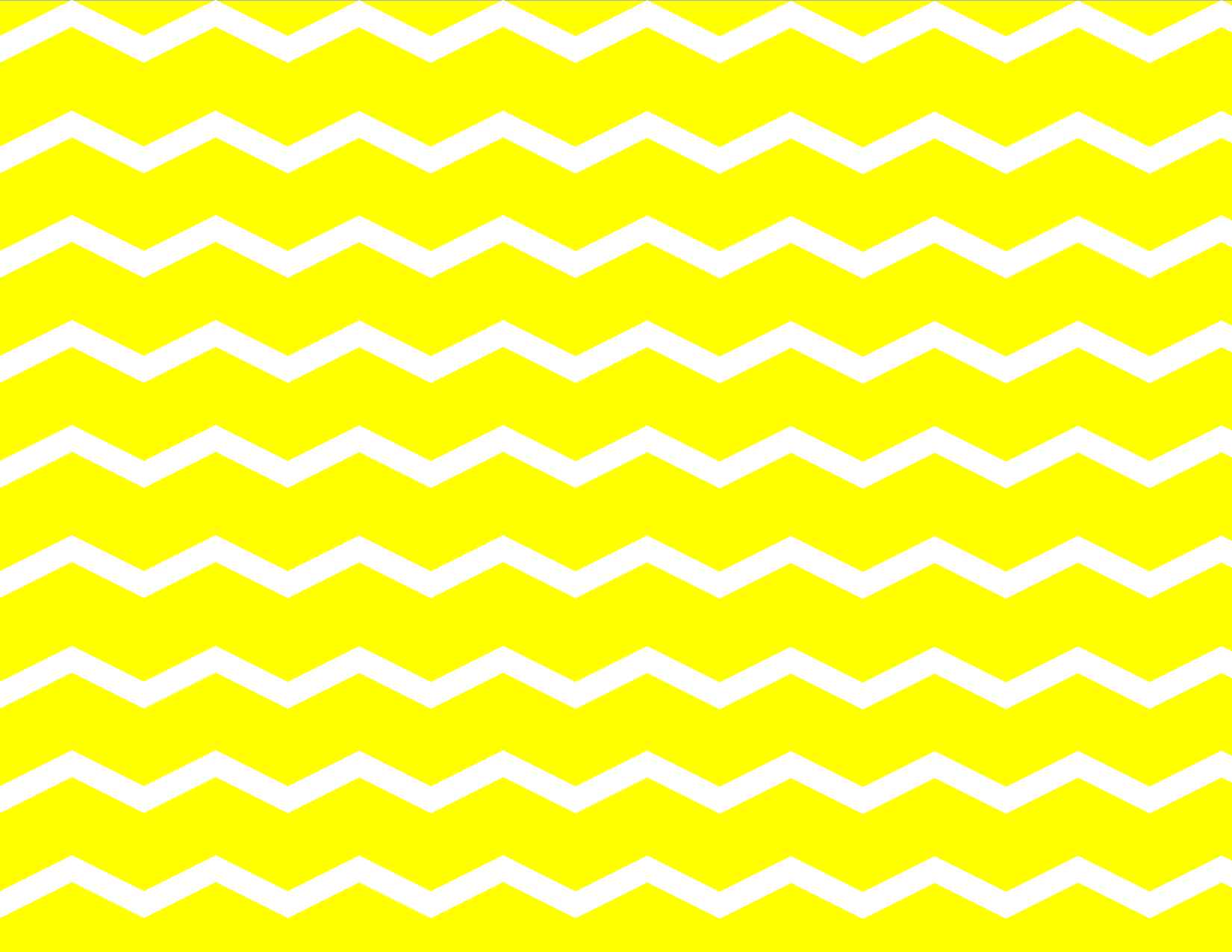 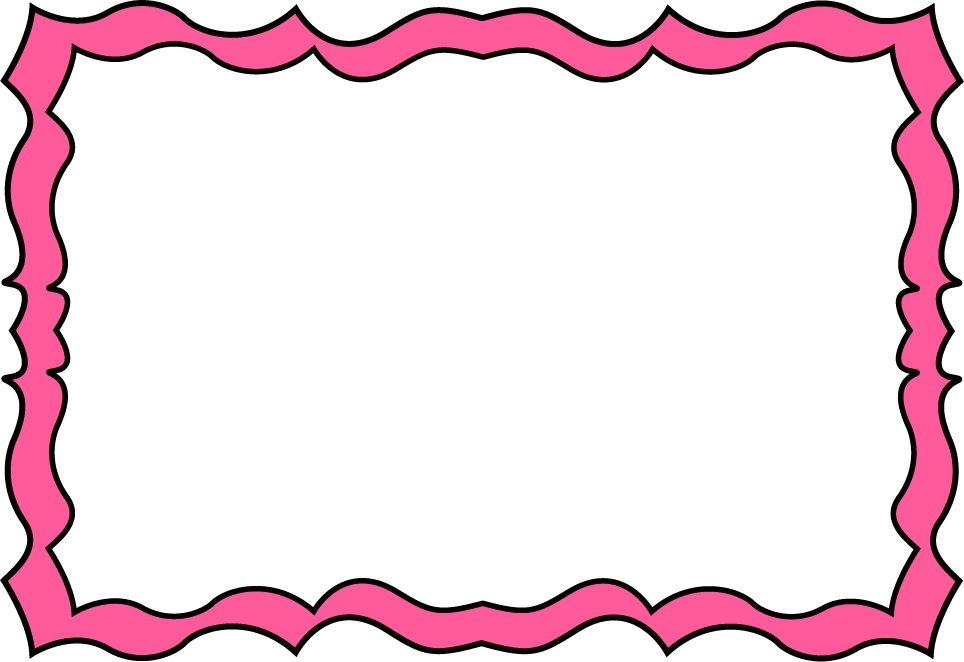 Problem # 6: Stephanie wants to put tile on the wall in her bathroom above her tub.  The wall above her tub measures 8 feet by 5 feet.  How many square feet of tile will she need to buy to complete her project? 
Step 1: Find the area
Step 2: My equation and drawing:
Length X Width= Area  
8 X 5 = Area

Step 3: Answer 40 Square Feet of Tile
8 feet
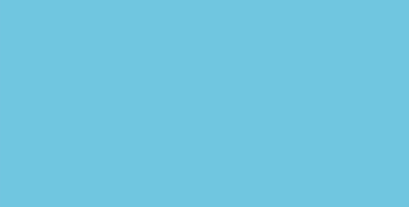 5 feet
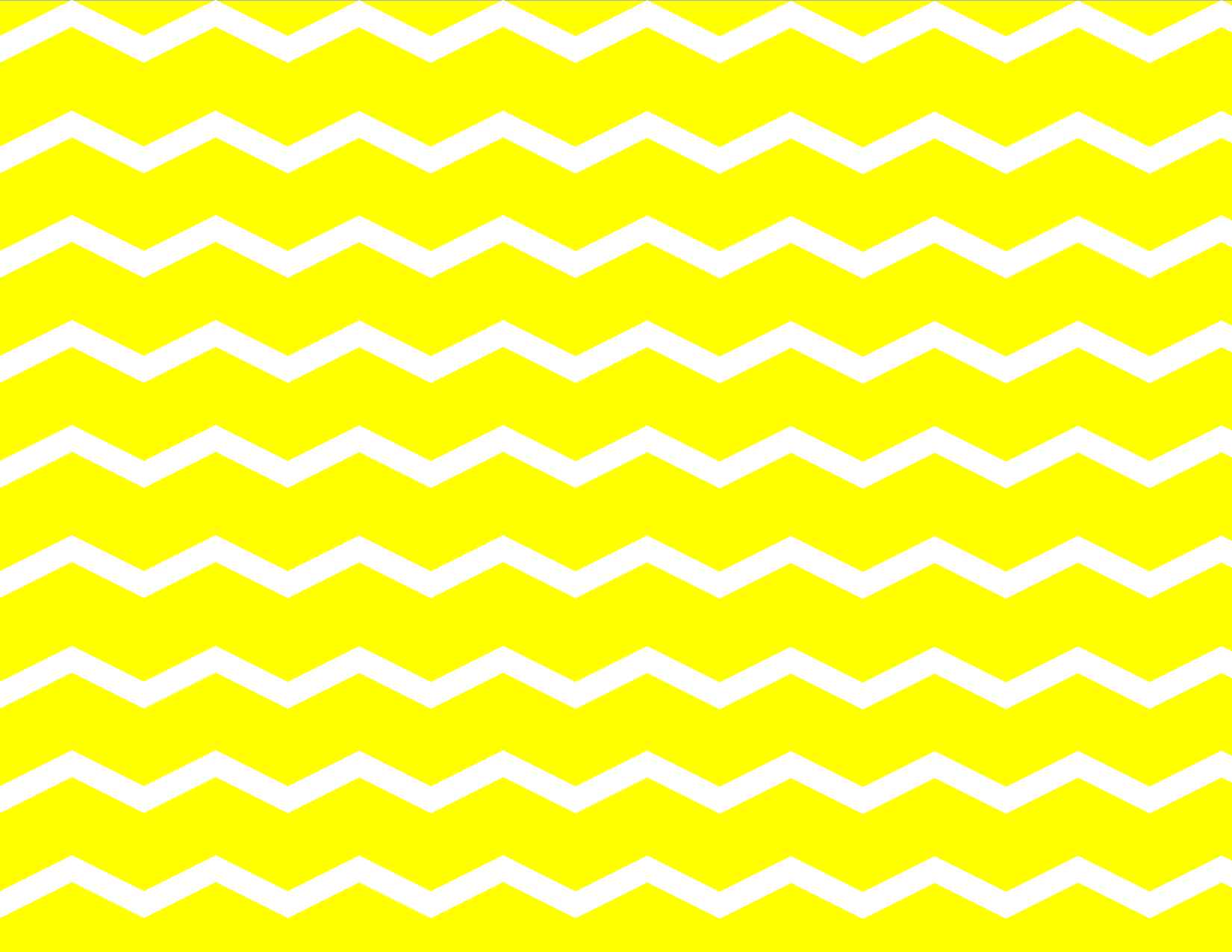 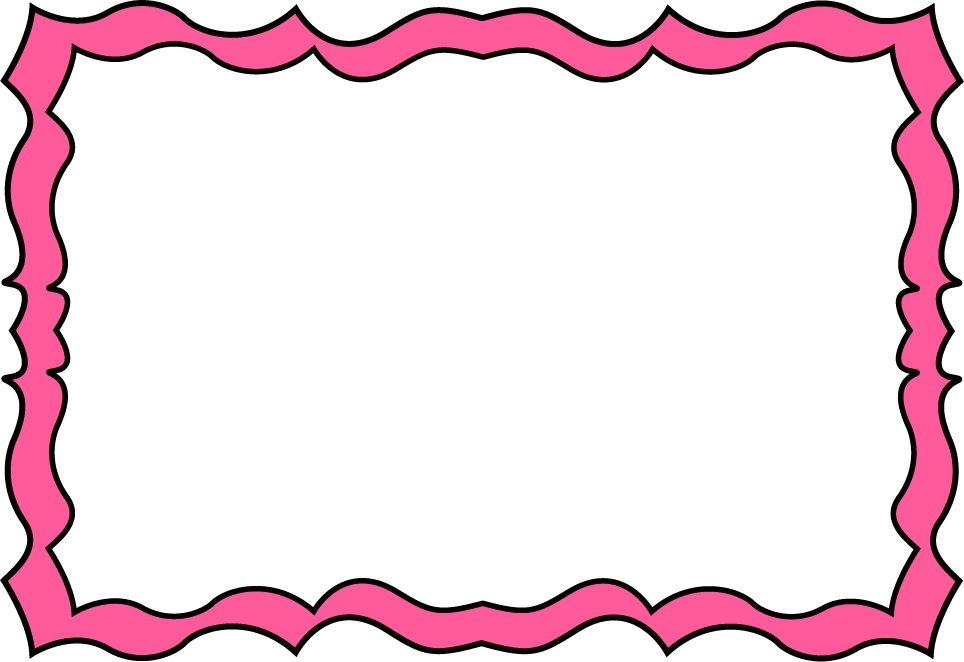 Independent Work Time
Directions: Complete the Area & Perimeter Exit Slip showing all your work

Expectations:
-Voice Level 0
-Sitting in Seat
-Do your best
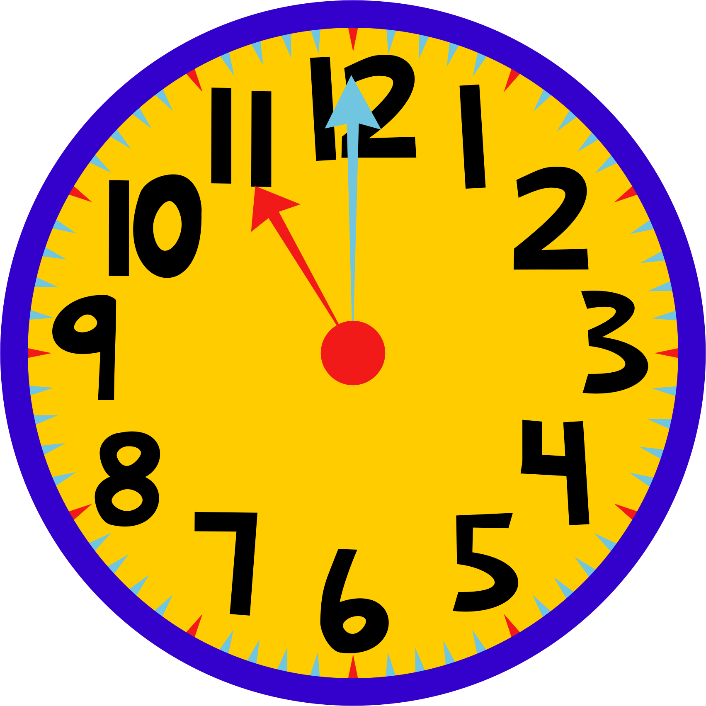 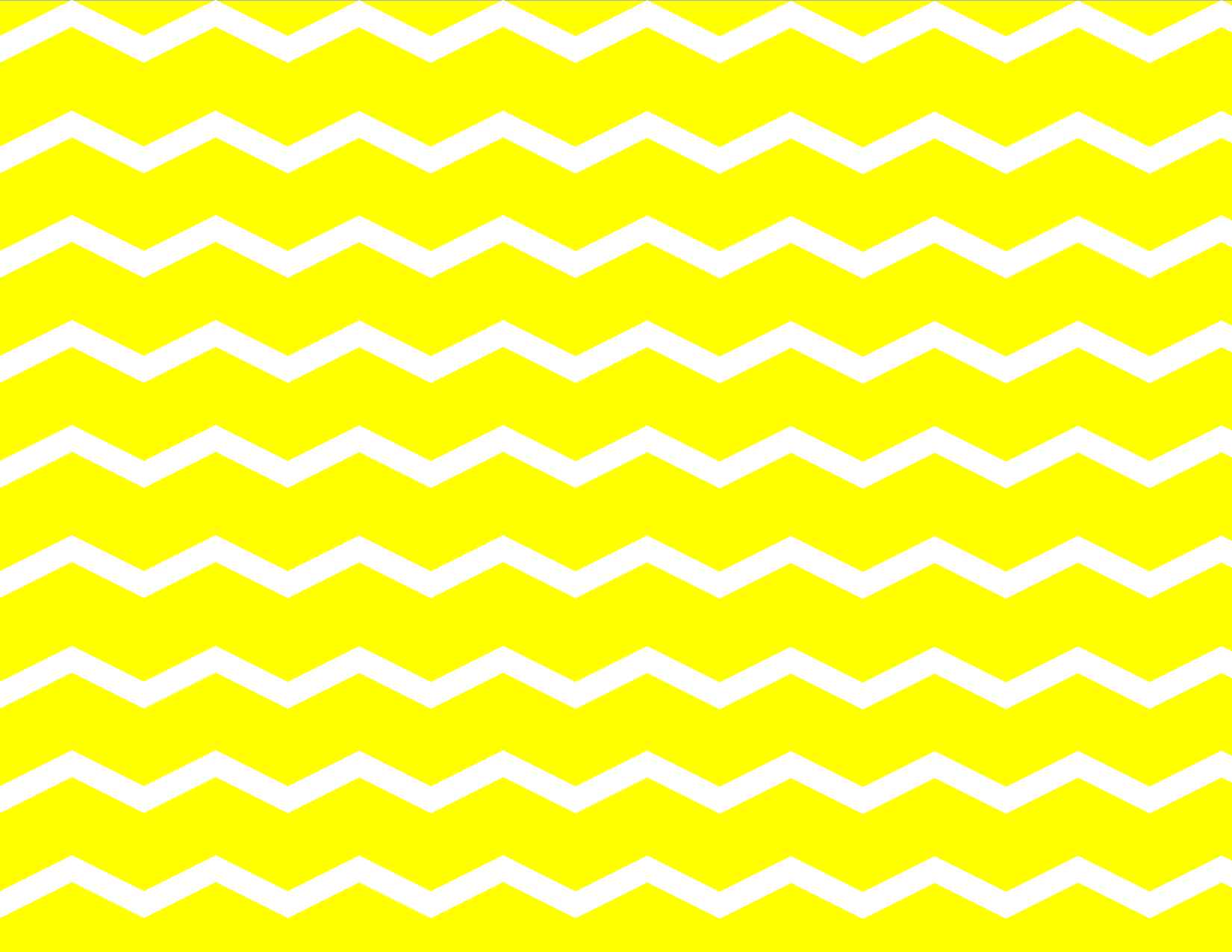 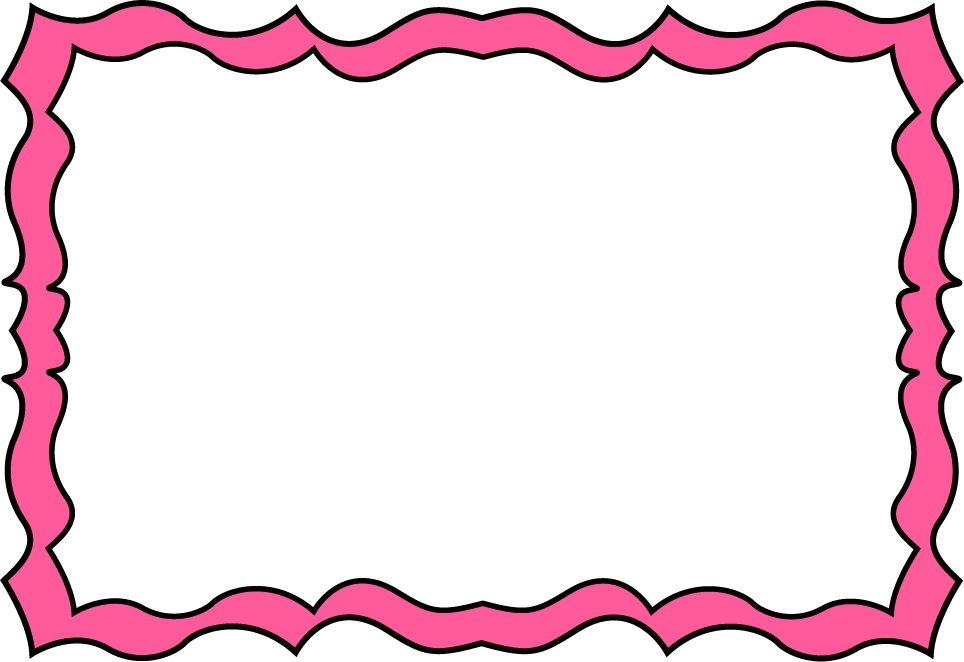 Credits
KG Fonts
http://www.teacherspayteachers.com/Store/Kimberly-Geswein-Fonts

MyCuteGraphics
http://www.mycutegraphics.com/

Teaching Special Thinkers
https://www.teacherspayteachers.com/Store/Gabrielle-Dixon-From-Teaching-Special-Thinkers

The Primary Stop
https://www.teacherspayteachers.com/Store/The-Primary-Stop

Graphics by Poppydreamz Digital Art found on Teachers Pay Teachers @
https://www.teacherspayteachers.com/Store/Poppydreamz-Digital-Art

Some or all of the graphics in this presentation came from Poppydreamz Digital Art.
It is a violation of copyright laws to remove the graphics
from this presentation for other uses.
If you wish to use these graphics for yourself,
you can find them by visiting Poppydreamz Digital Art at
http://www.poppydreamzdigitalart.blogspot.com
© 2015 Ready Lessons
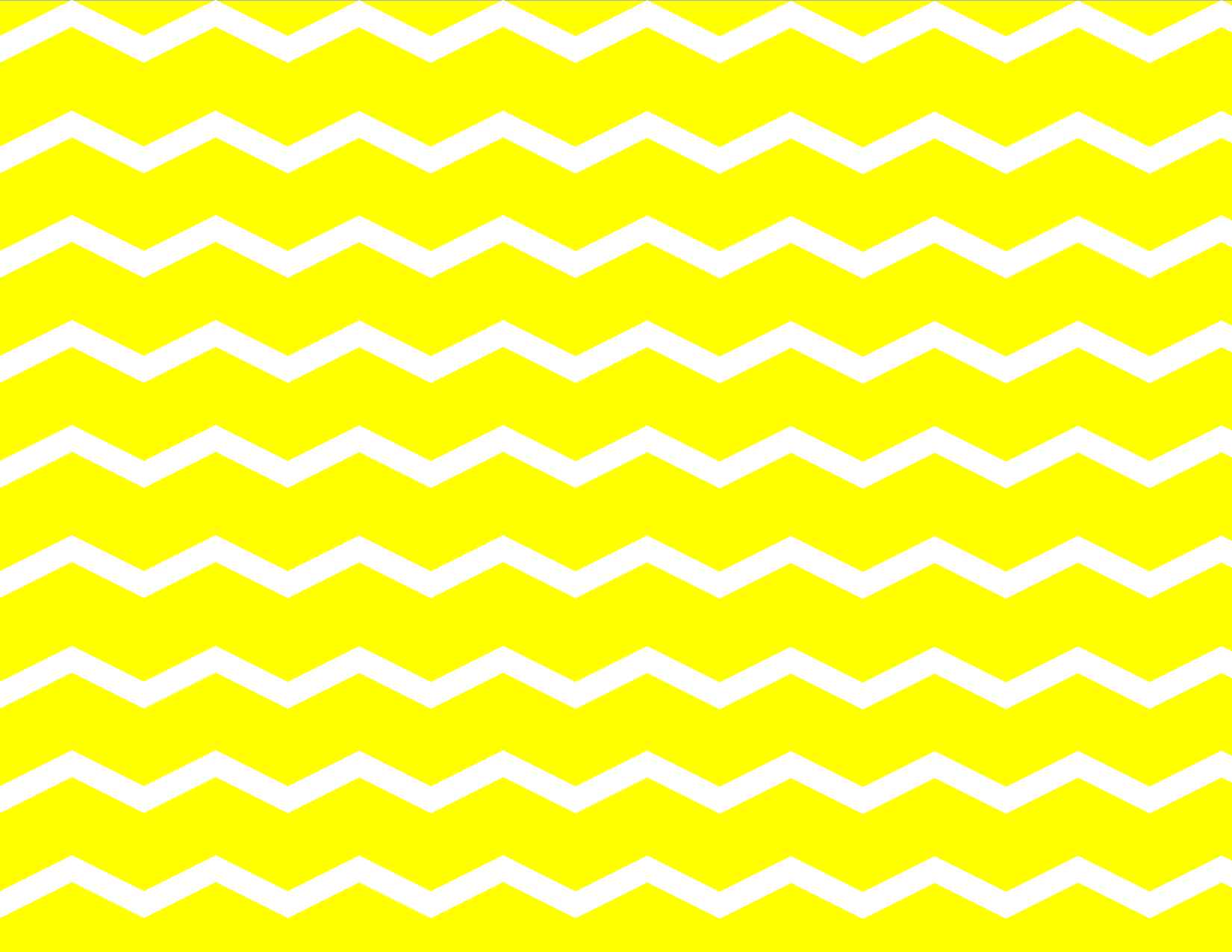 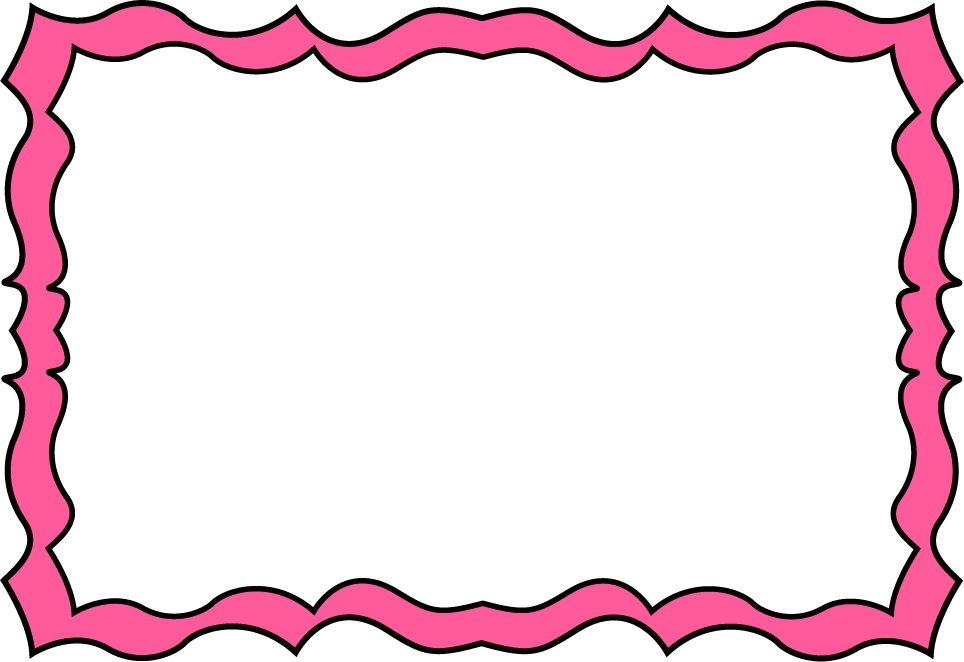 Thank You
Thank you for purchasing this product. To see more of my products please visit my Teachers Pay Teachers Store at 
http://www.teacherspayteachers.com/Store/Ready-Lessons
 
The purchaser of the license may use this product for personal use and for their own classroom only.
© 2015 Ready Lessons